GIT Radiological investigations and anatomy
Dr. Sultan Alharbi
Assistant Professor and Consultant Interventional Radiologist
Objectives:
To know various radiological investigations used for GIT.
To understand step wise approach in requesting GIT radiology investigations.
To be familiar with radiological appearance (anatomy) seen in various imaging modalities.
To interpret plan x-ray radiograph of abdomen with common pathologies.
What are radiological investigations that you know ?
IMAGING MODALITIES:
X-RAY.
FLUOROSCOPY ( CONTRAST STUDY).
ULTRASOUND.
CT.
MRI.
NUCLEAR MEDICINE.
ANGIOGRAPHY.
What is peculiar about GIT?
GIT characteristics:
Hallow viscus ( not solid).
Usually filled with gas.
Motility.
X-ray ( plain radiography)
Often used as first imaging modality.
Cheap.
Fast.
Can be done bedside (portable)
Useful for free gas or bowel obstruction.
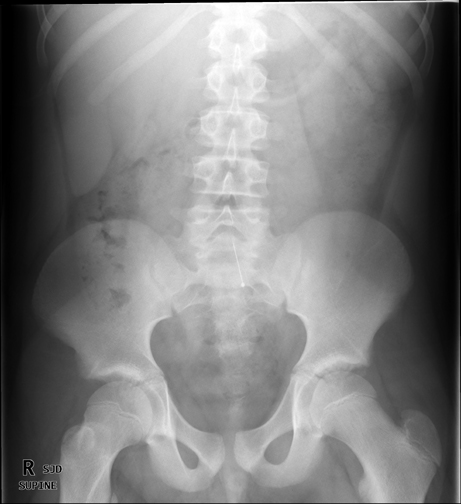 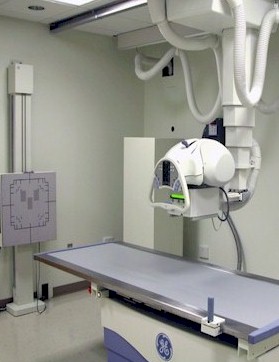 Fluoroscopy (contrast study)
Can be used as first imaging modality.
Cheap.
Use of contrast.
Recently replaced by CT and MRI 
Useful for intraluminal pathology.
Can give clue about the motility (function)
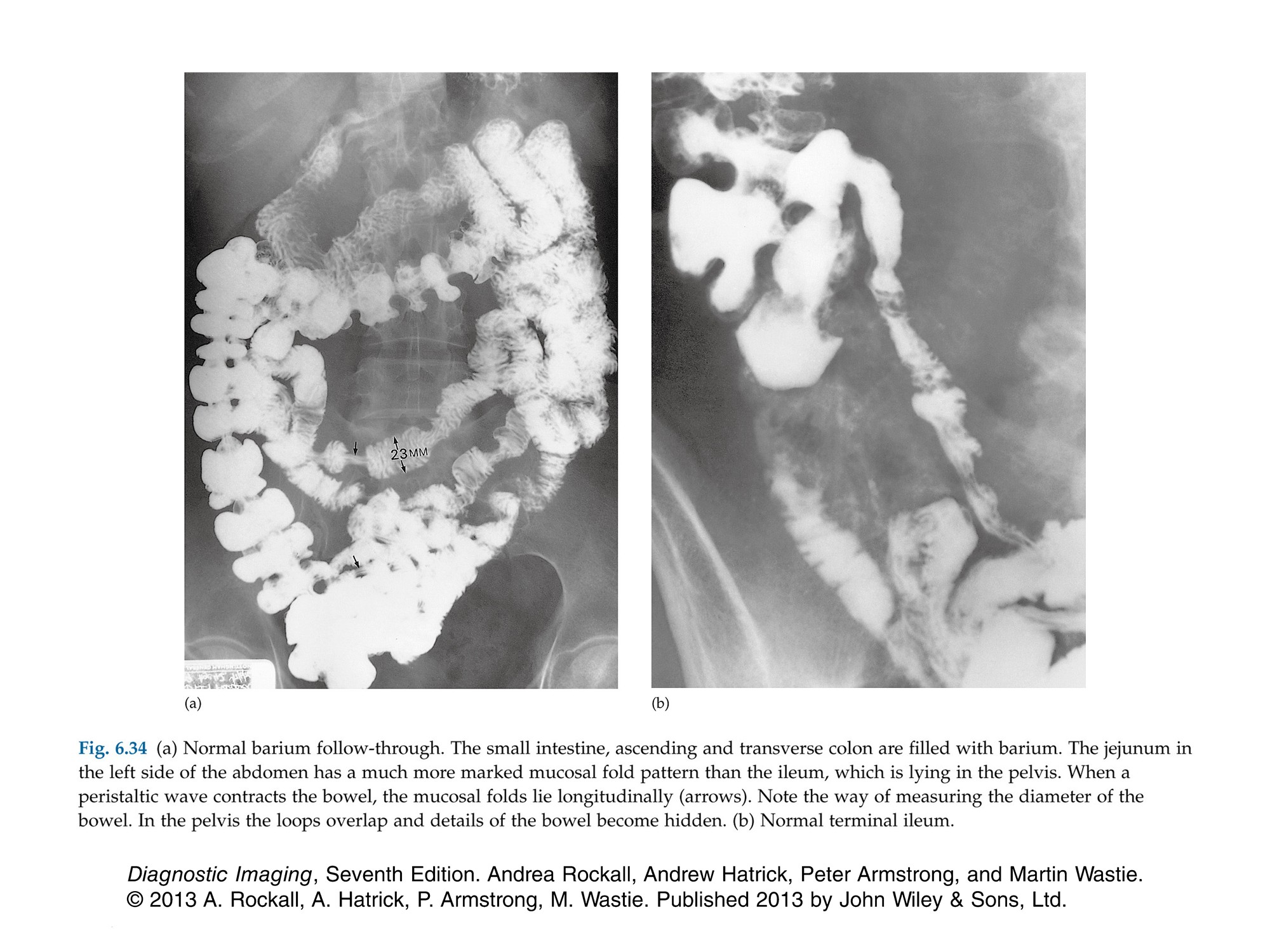 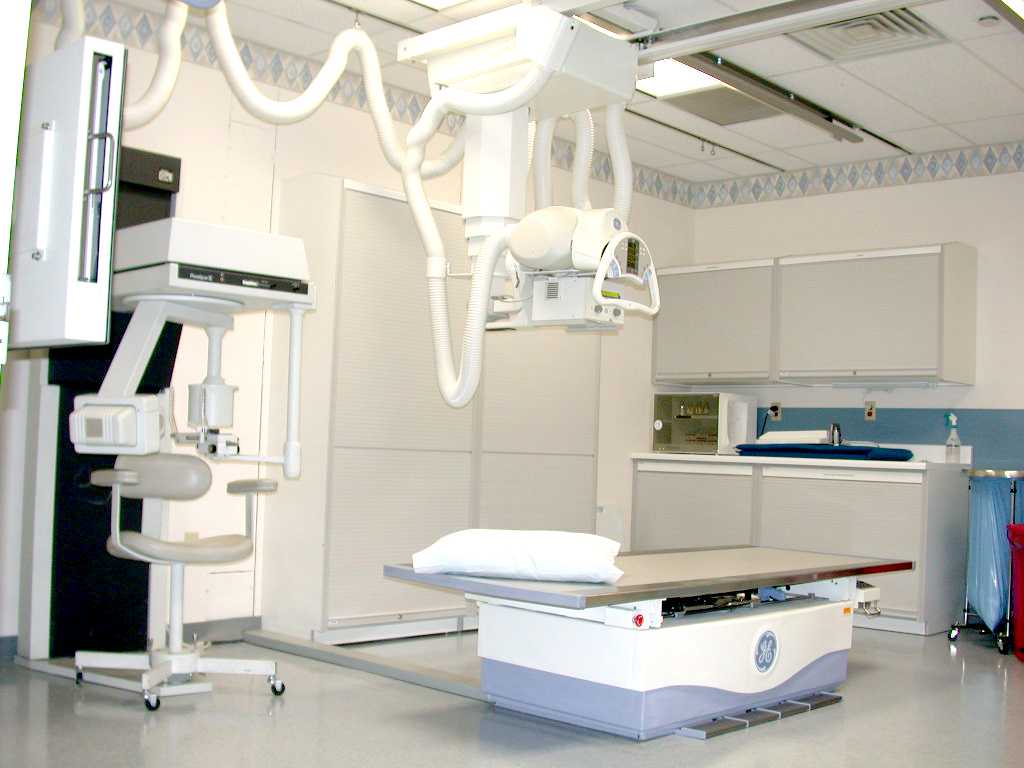 Ultrasound
Relatively cheap.
No radiation.
Limited uses (gas filled structures).
Used in pediatrics and pregnant ladies
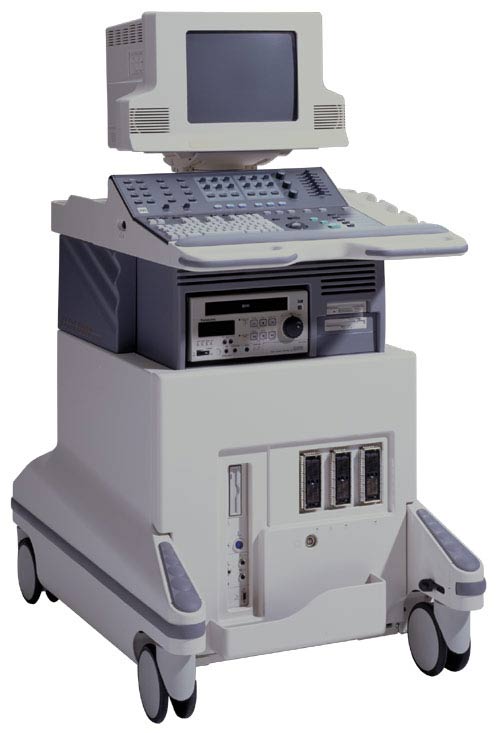 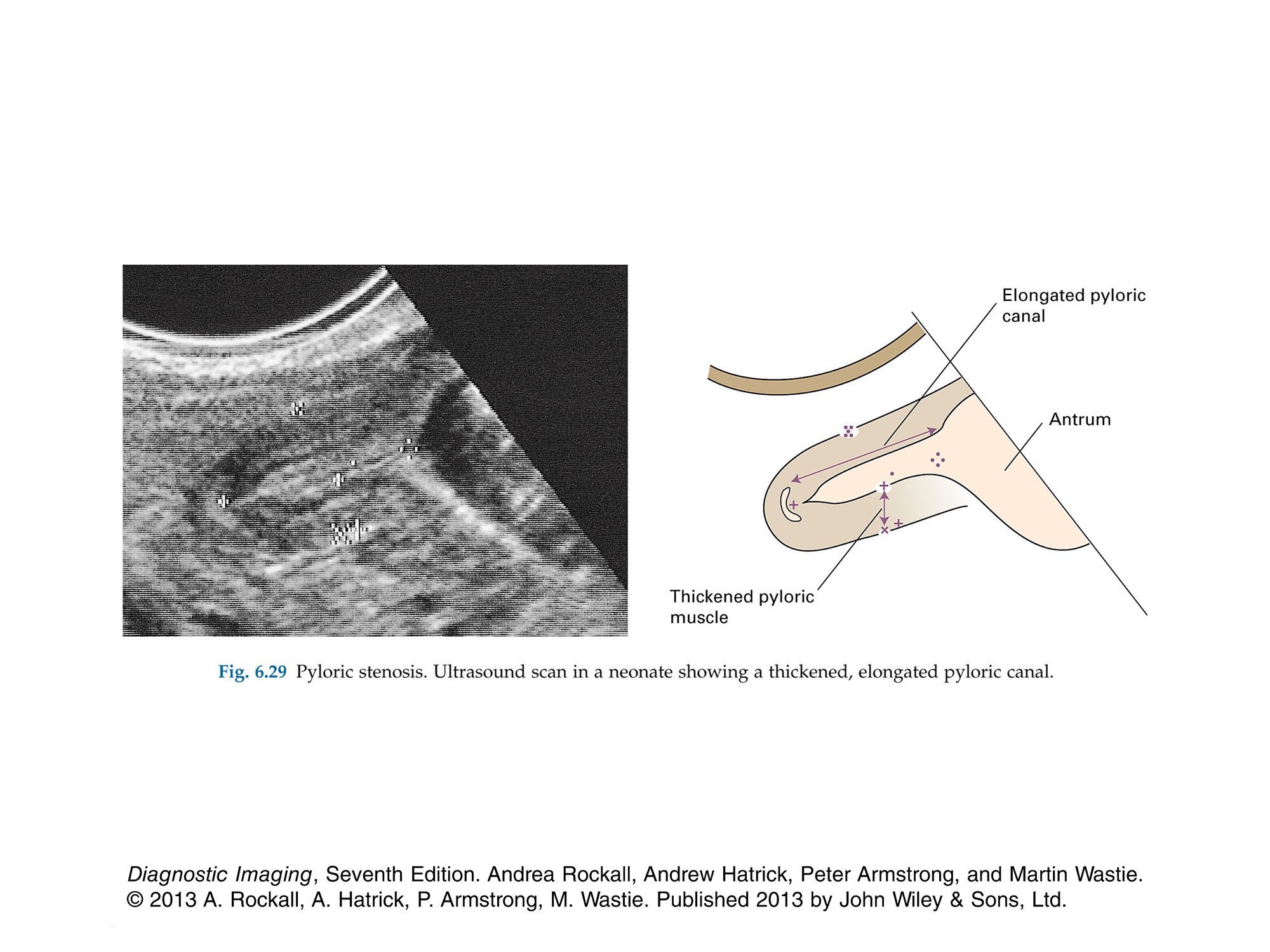 CT ( computer tomography)
Expensive.
More radiation.
Fast.
Contrast (iv, oral &rectal) usually used.
Used in emergency department.
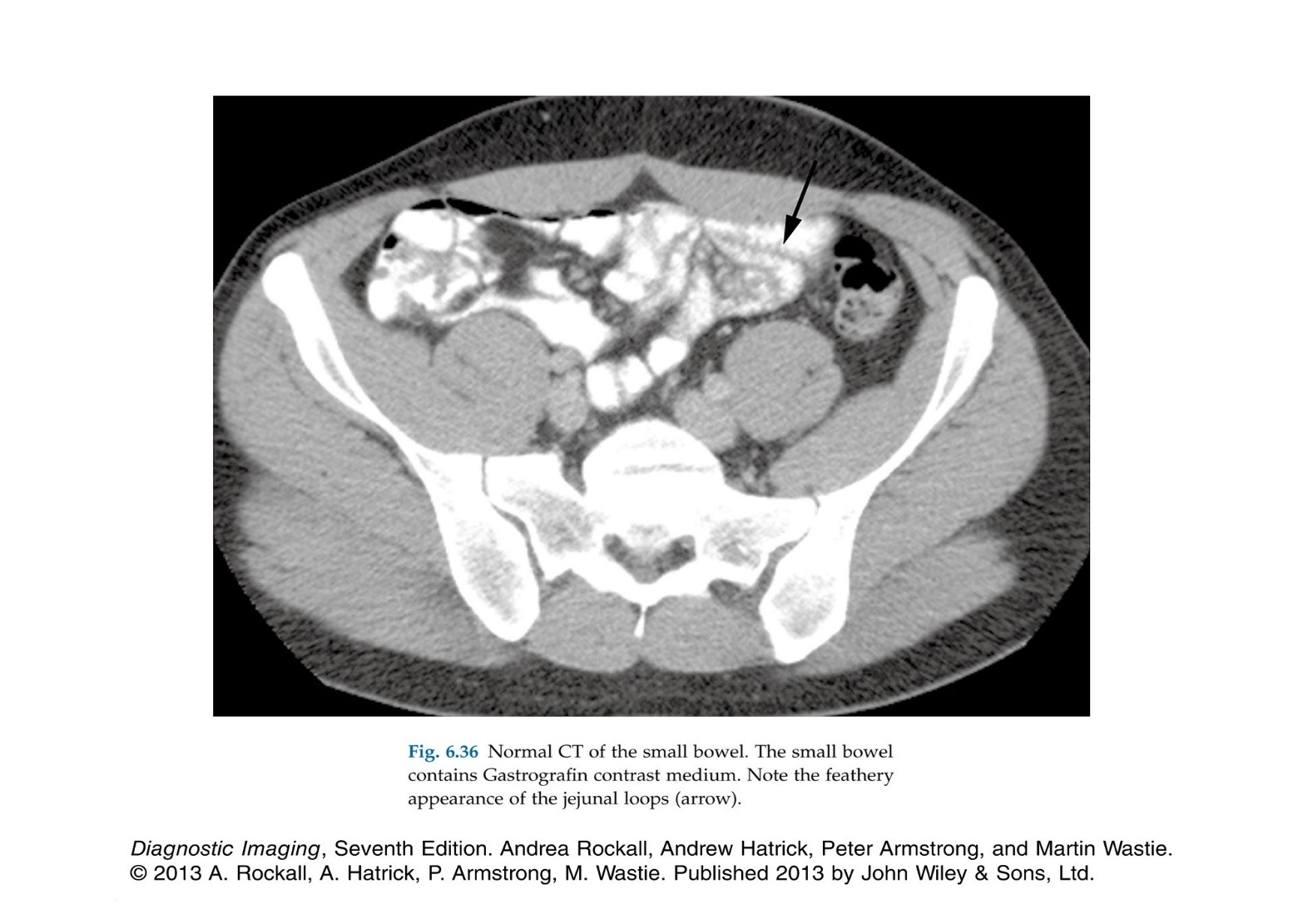 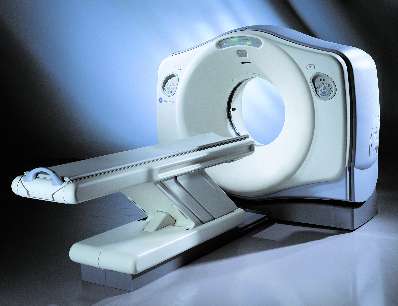 MRI ( Magnetic resonance imaging)
More expensive than CT.
No radiation.
Slow and affected by artifacts.
Excellent for soft tissue.
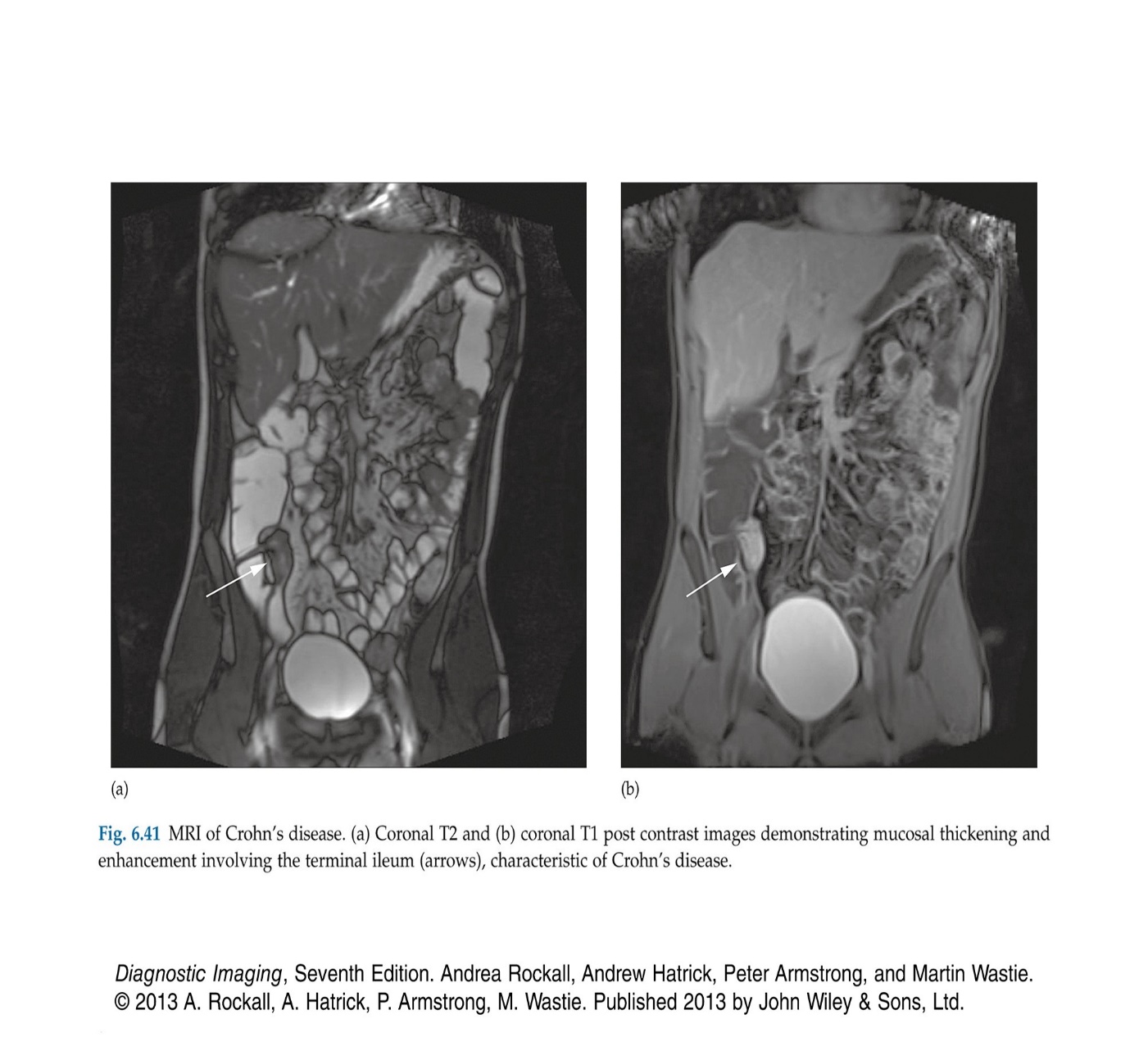 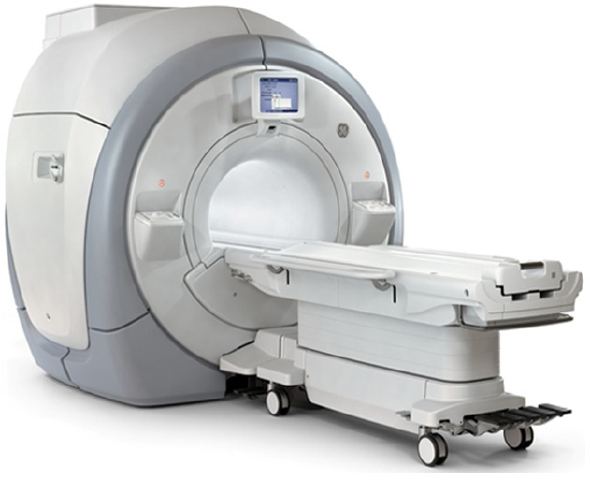 Radiological appearance of GIT
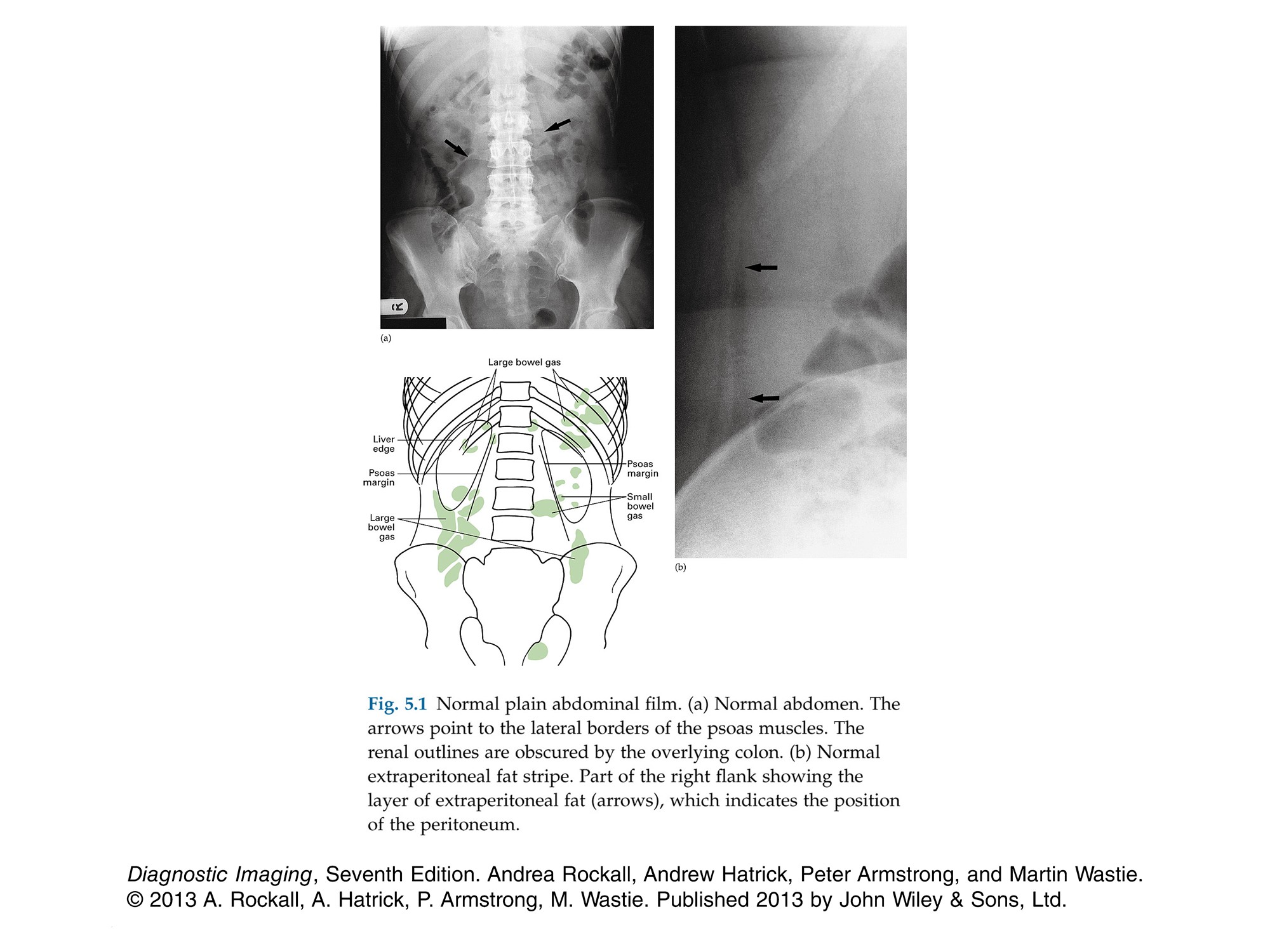 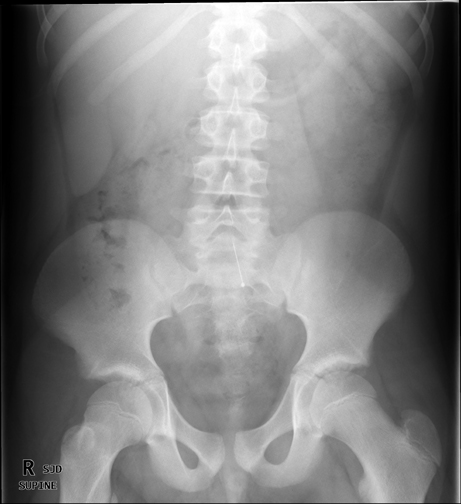 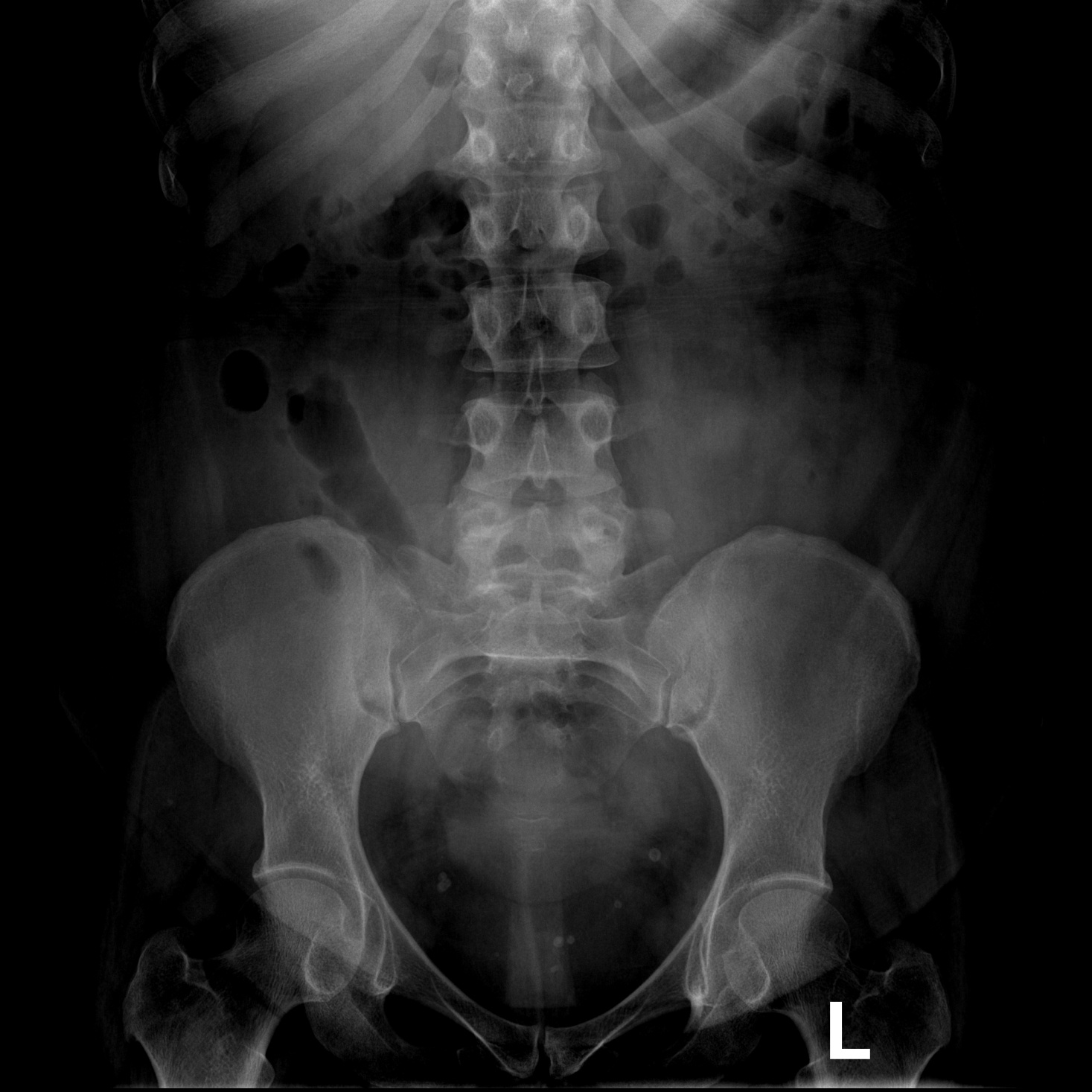 2
1
5
3
4
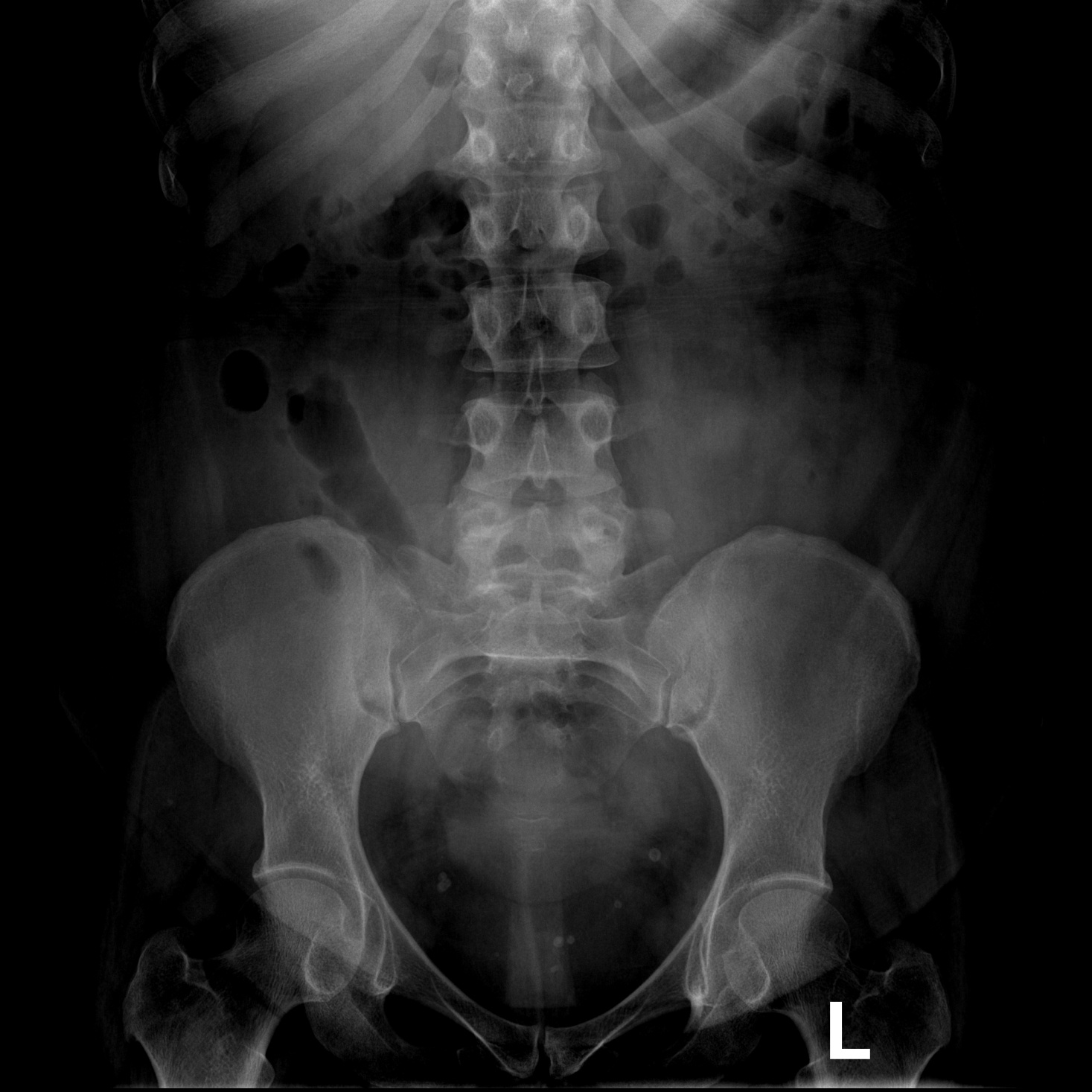 Transverse colon
stomach
Small bowel
cecum
Descending colon
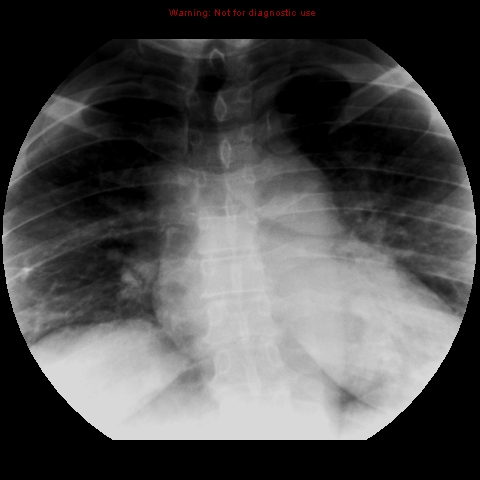 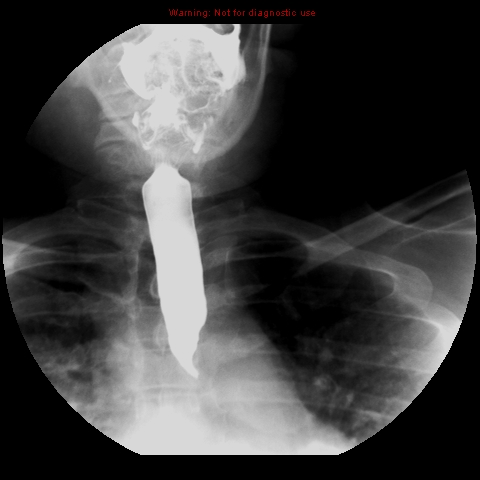 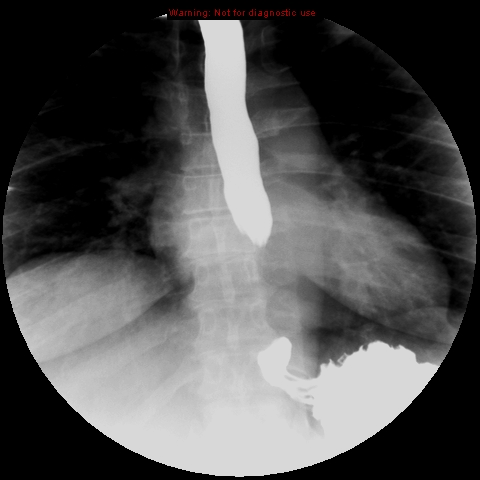 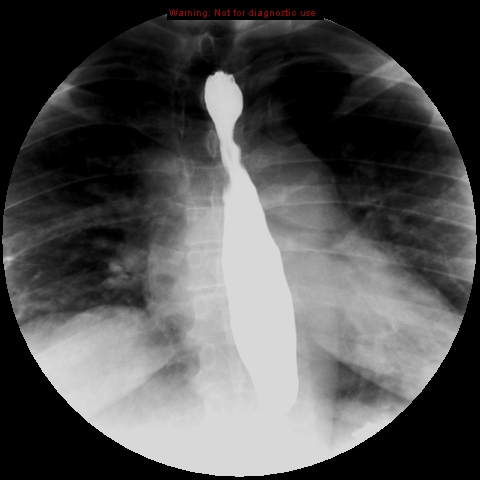 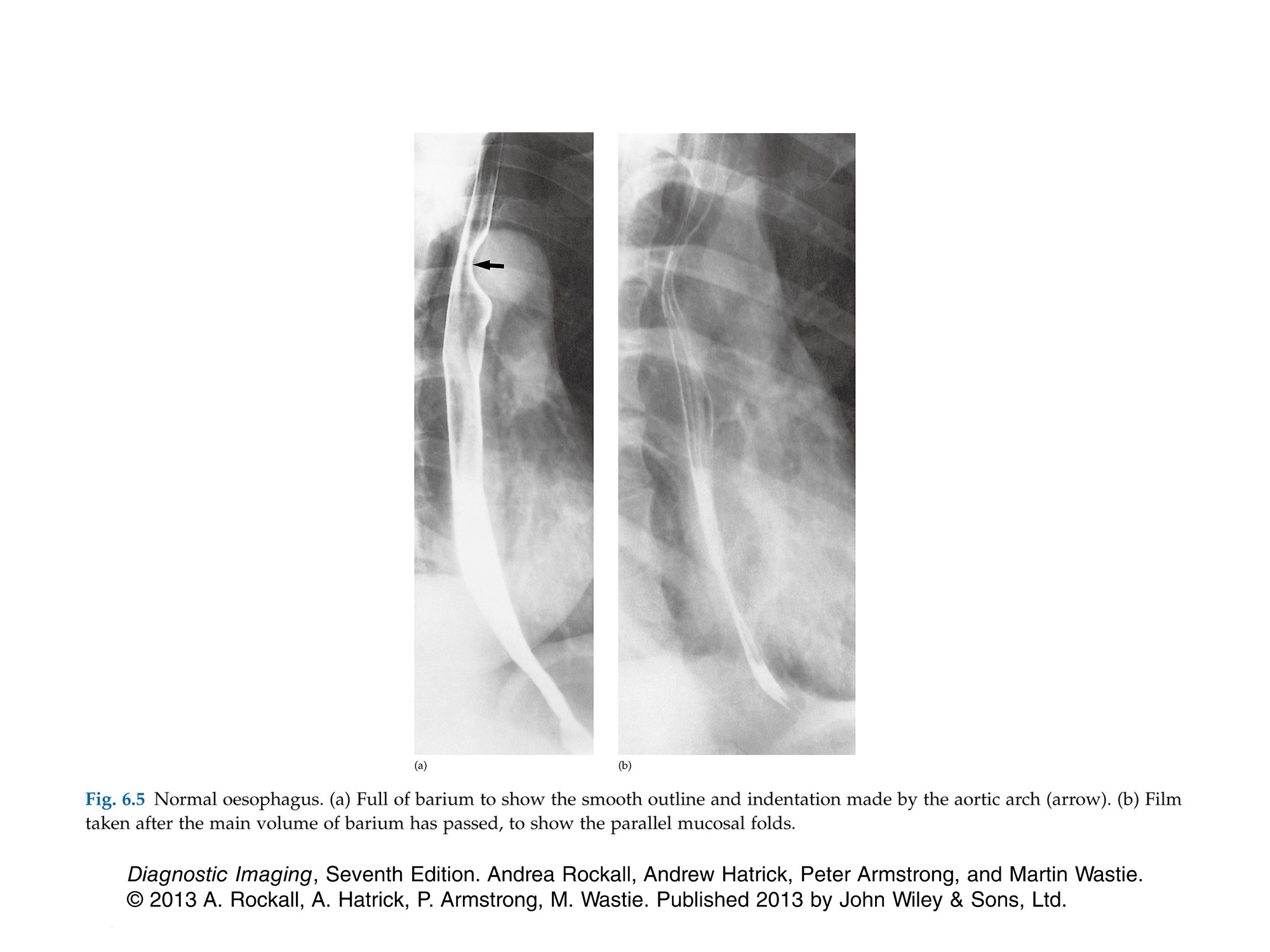 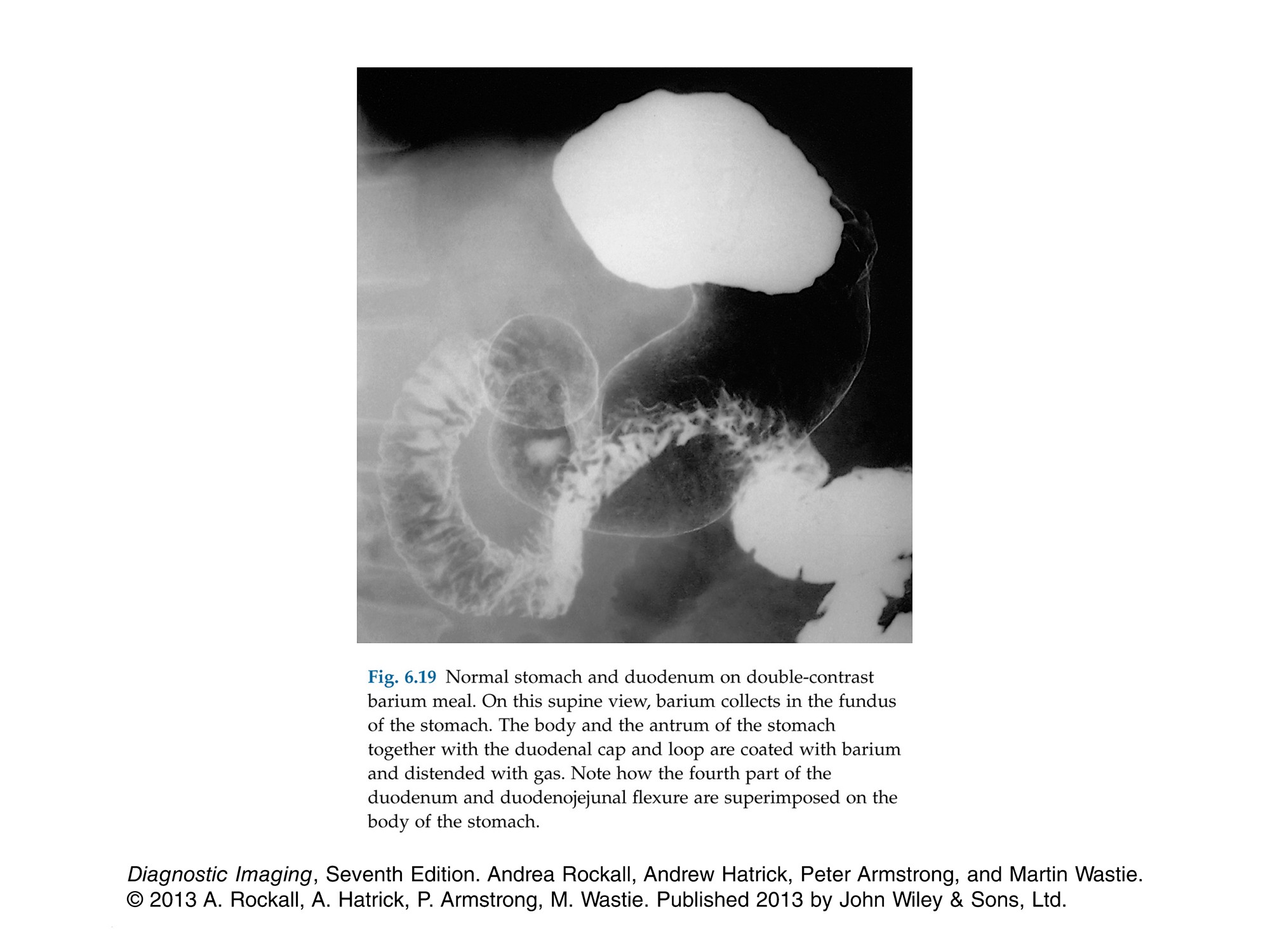 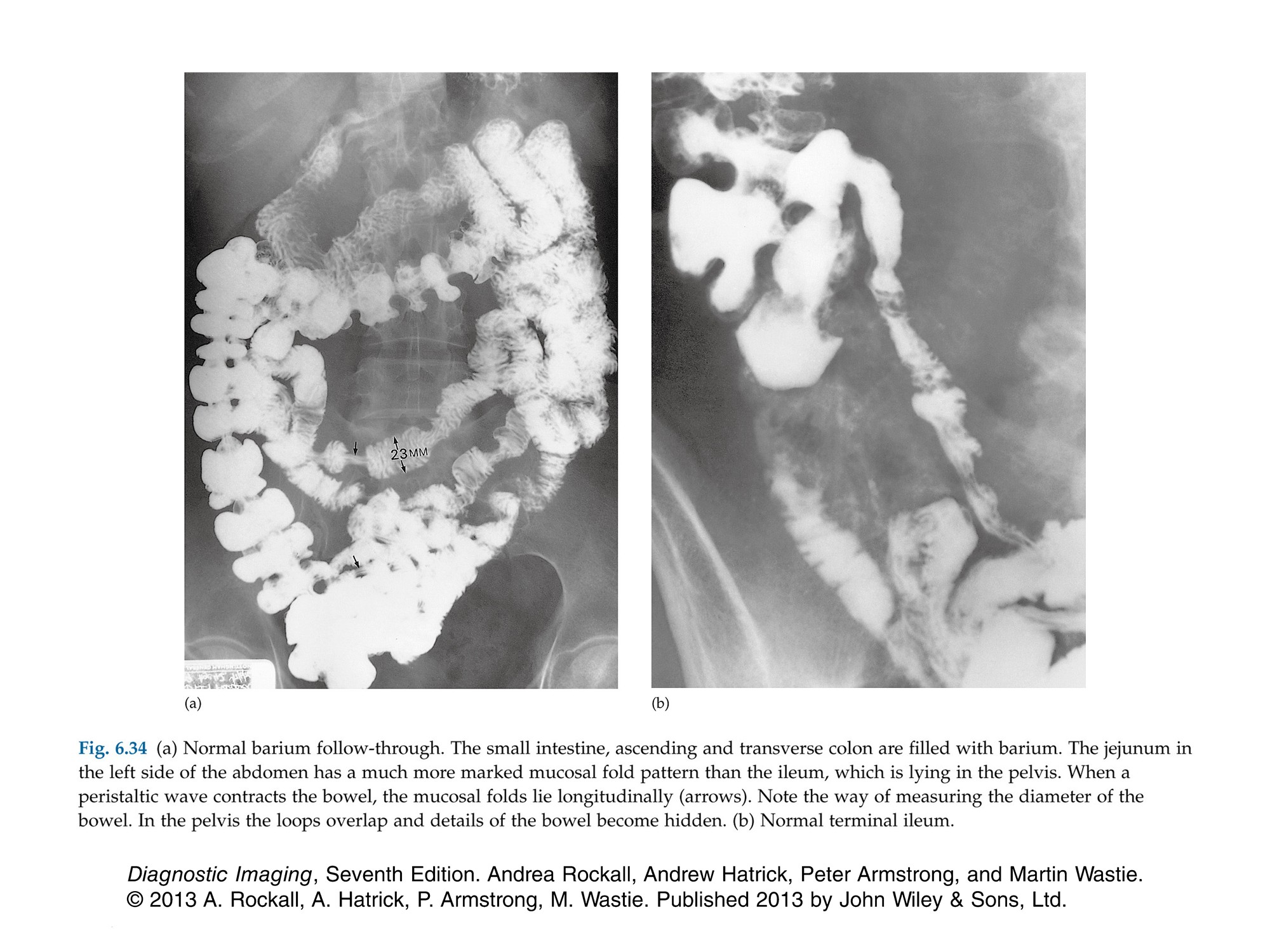 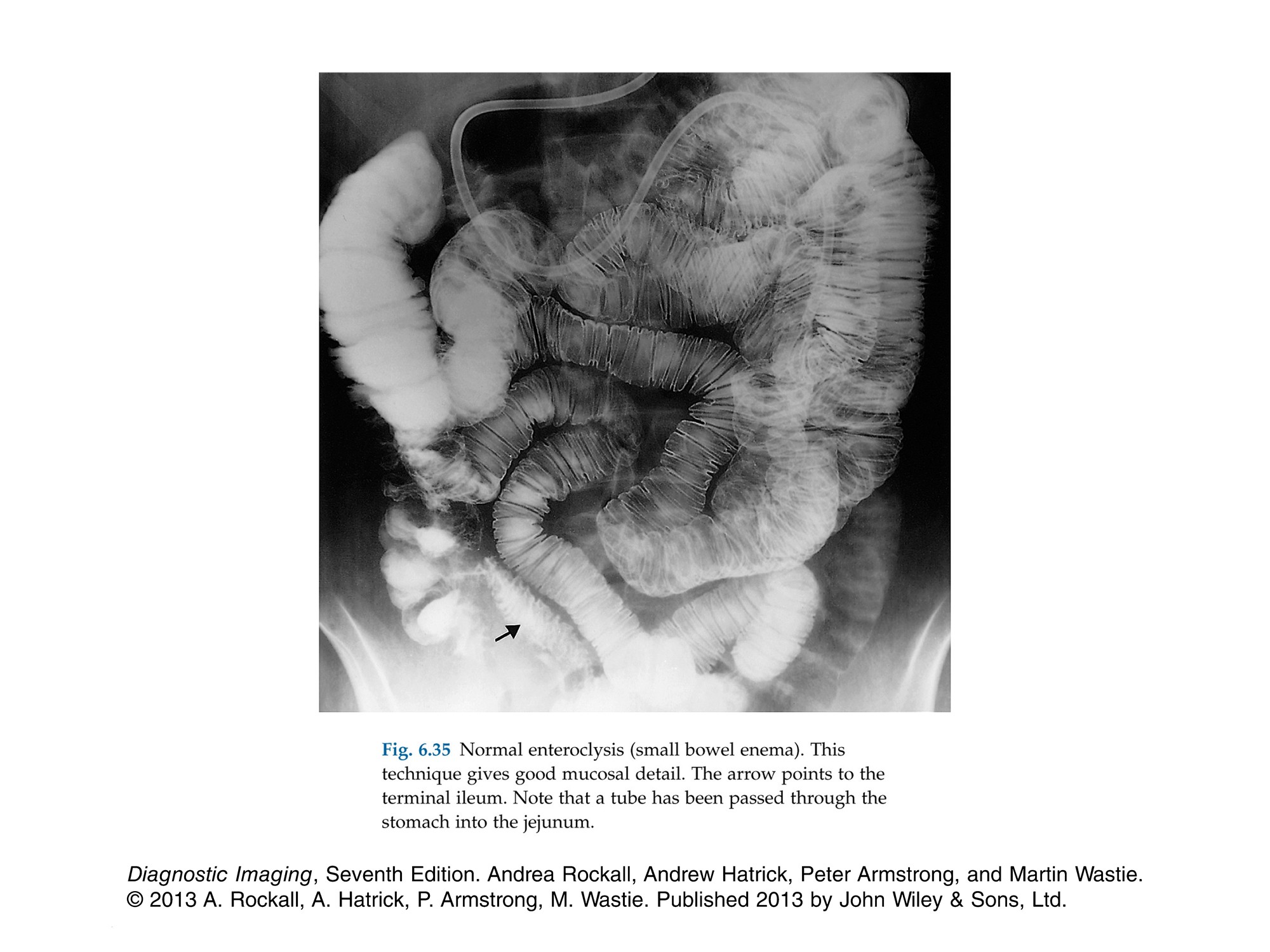 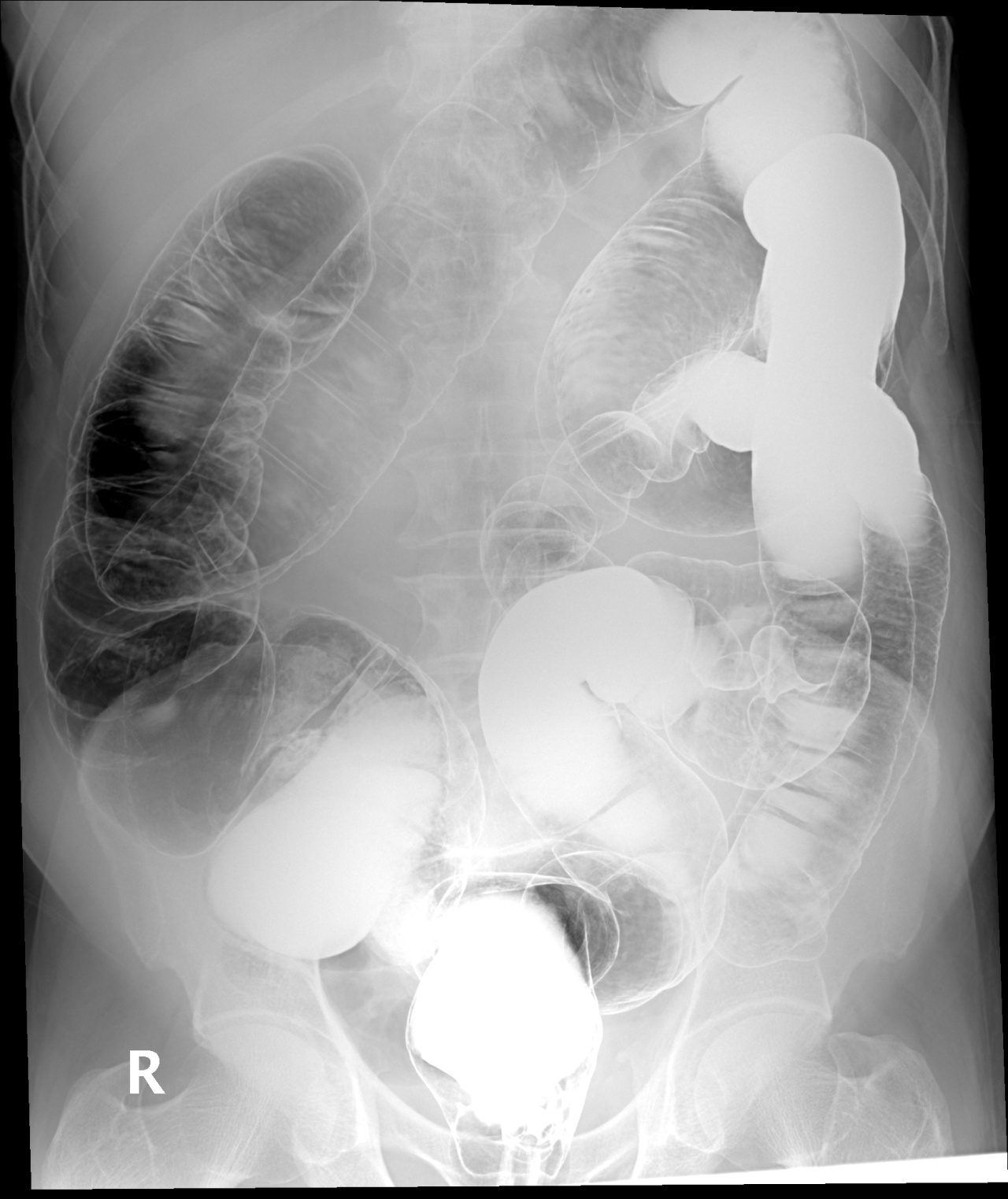 4
5
6
3
7
2
8
1
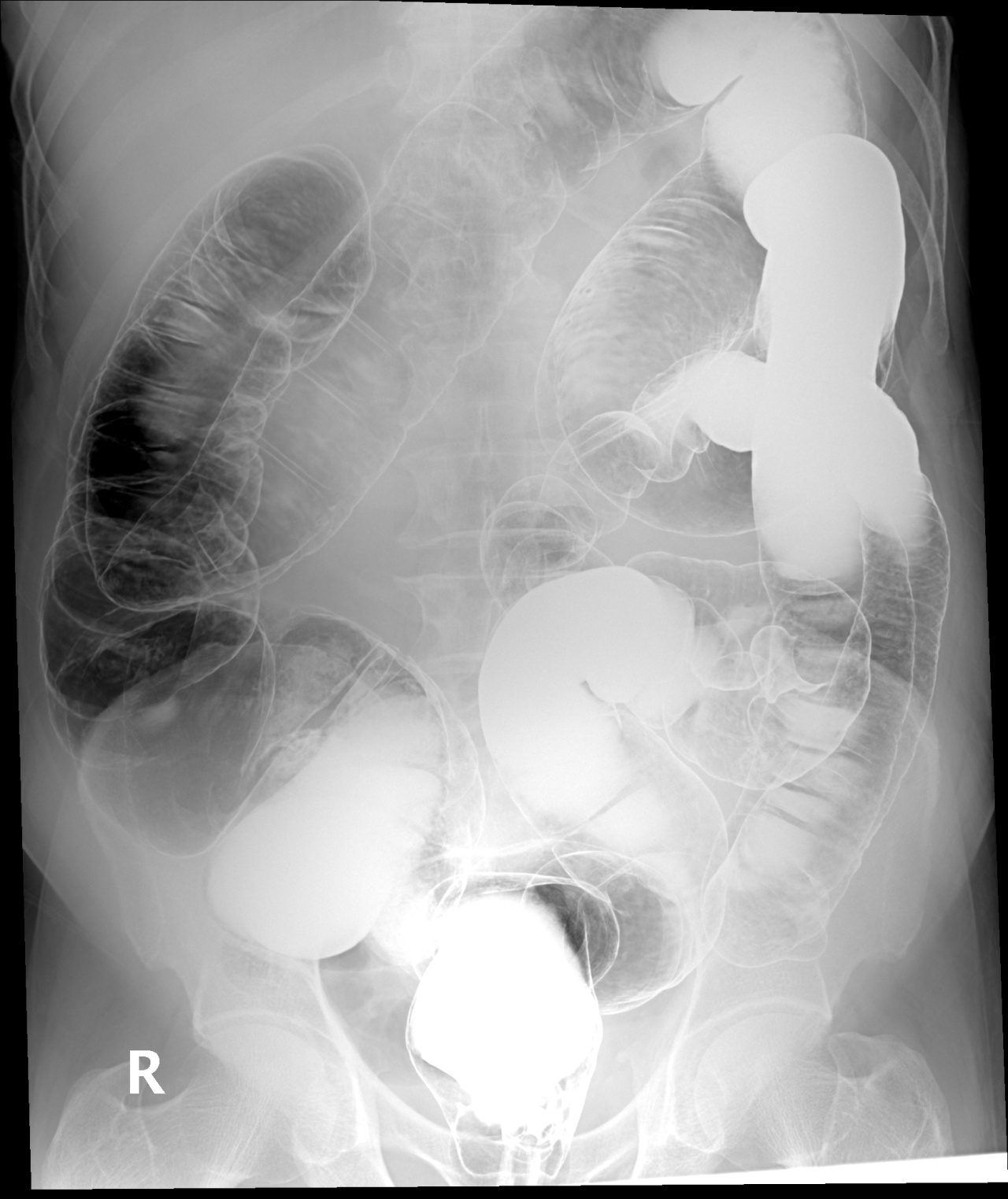 4
5
6
Rectum
Sigmoid colon
Descending colon
Splenic flexure
Transverse colon
Hepatic flexure
Ascending colon
cecum
3
7
2
8
1
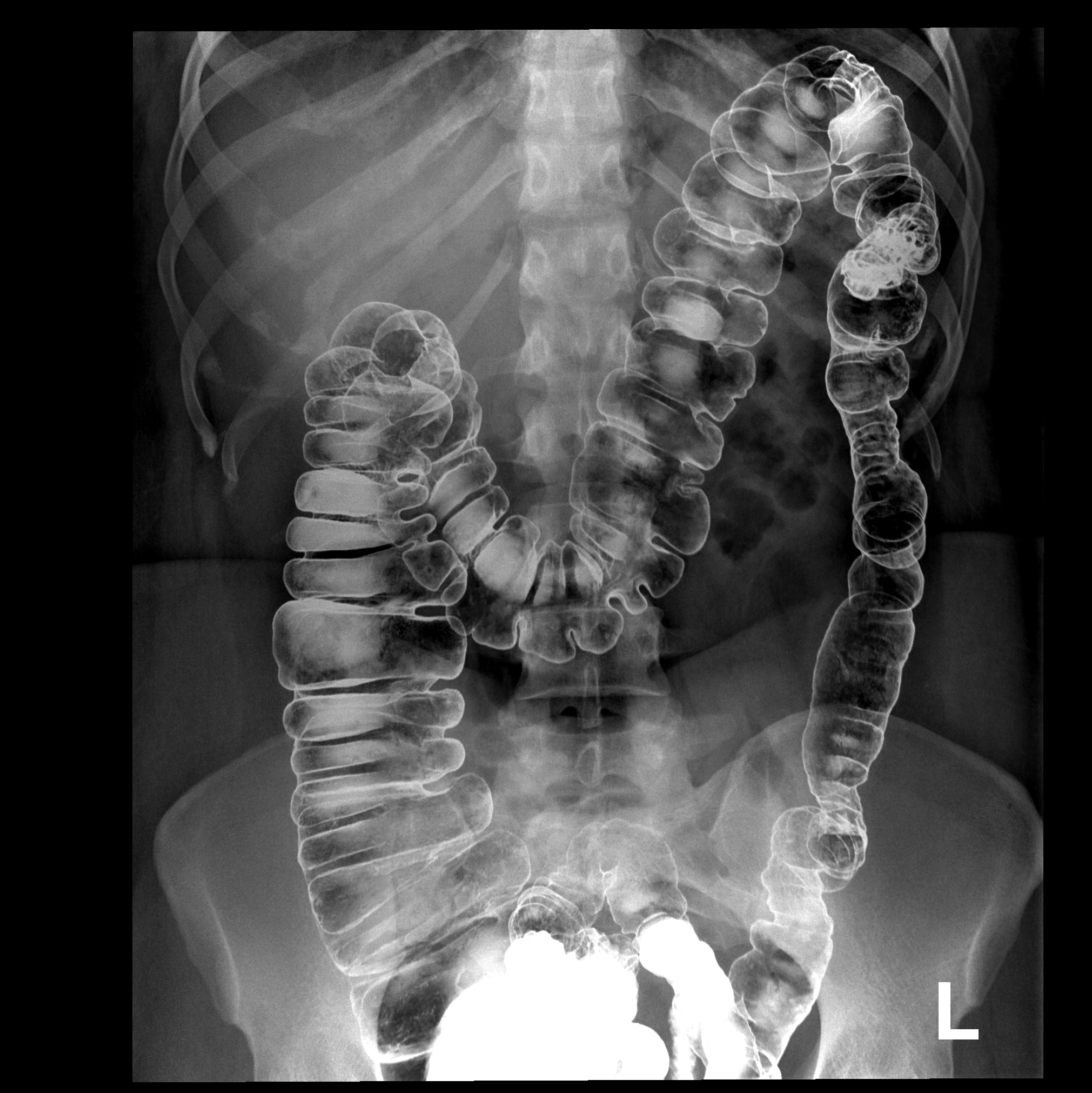 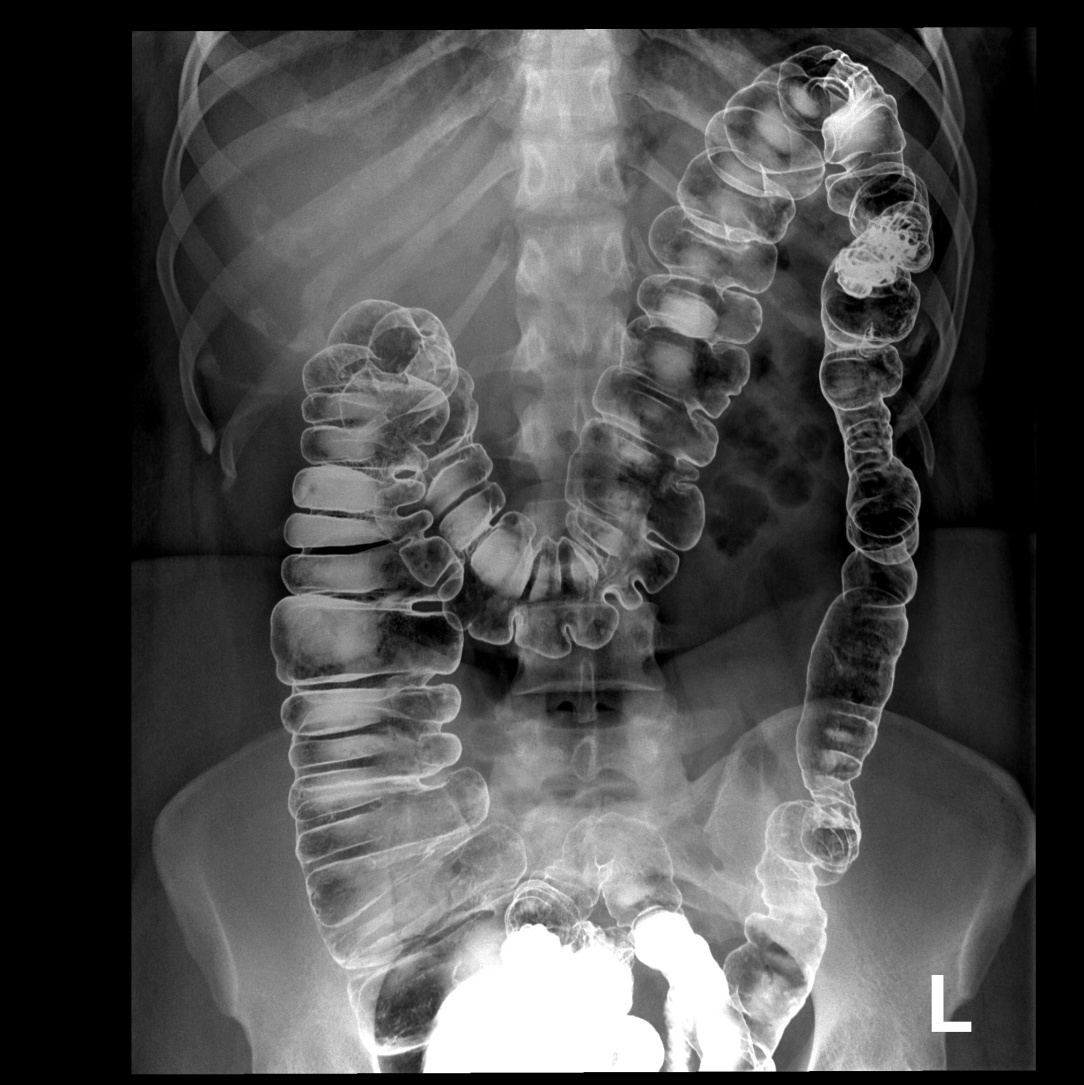 ?
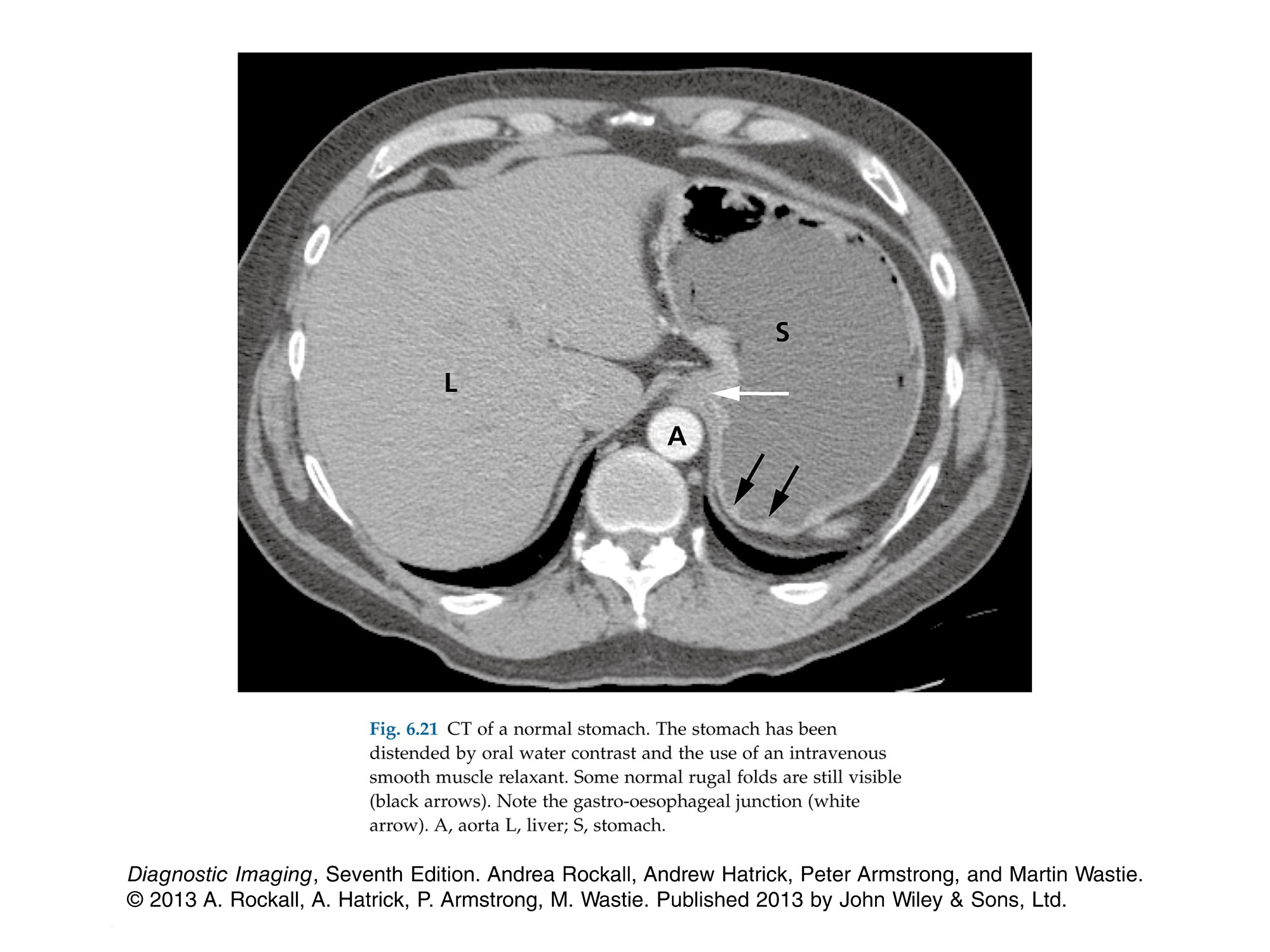 S stomach.
L liver.
A aorta.
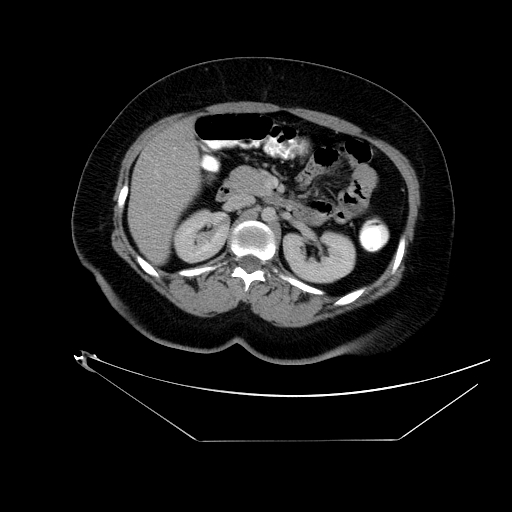 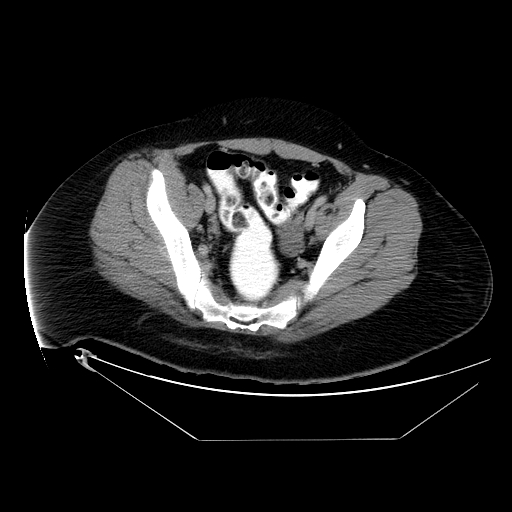 5
2
1
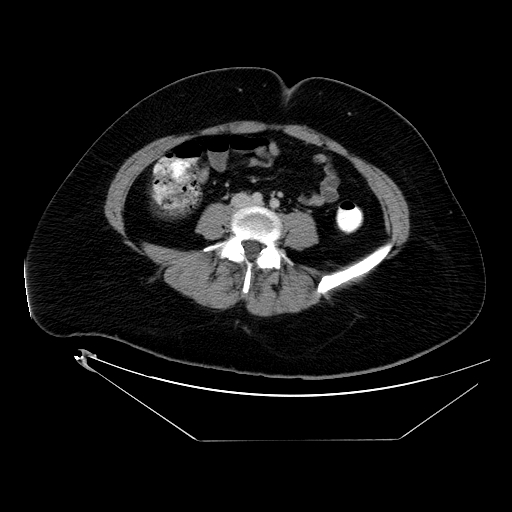 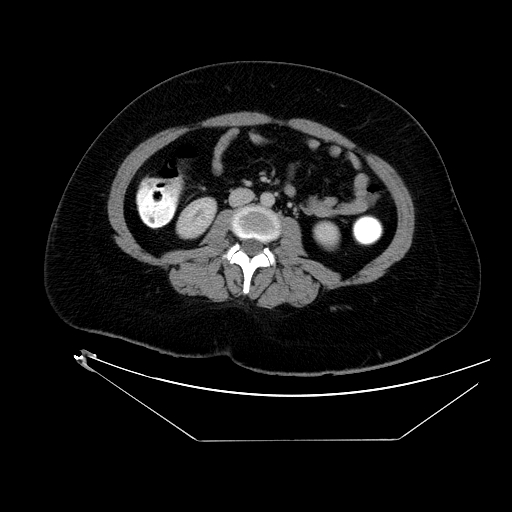 6
4
3
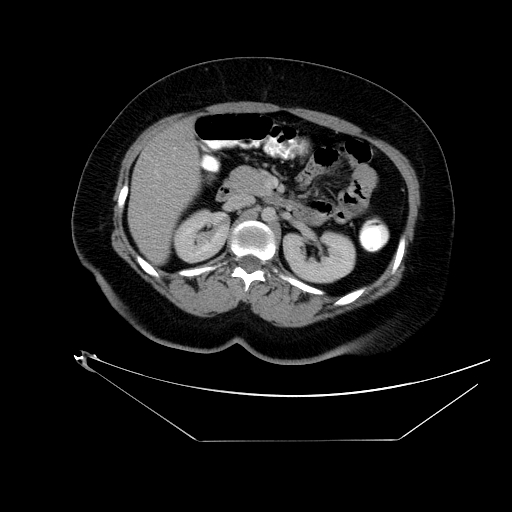 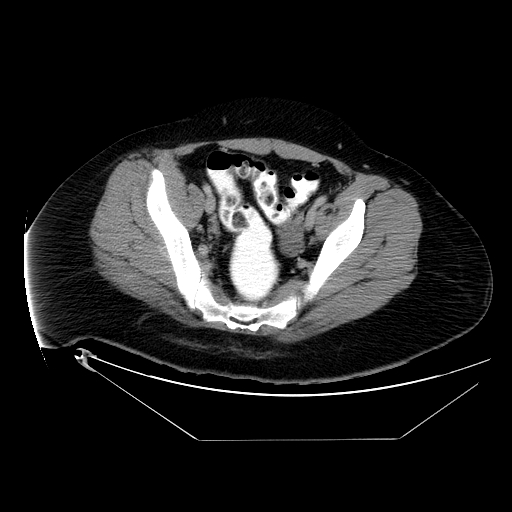 5
2
1
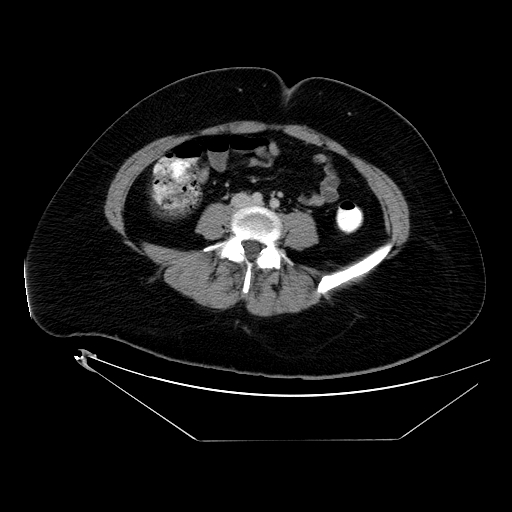 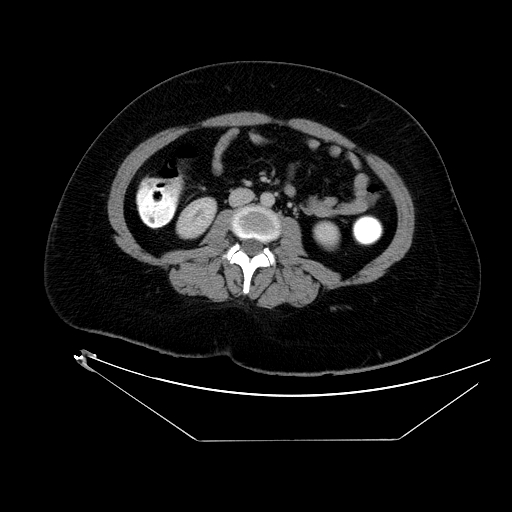 6
4
3
1- Rectum	2-Sigmoid colon	3-Descending colon		4-Ascending colon	5-Transverse colon		6-Cecum
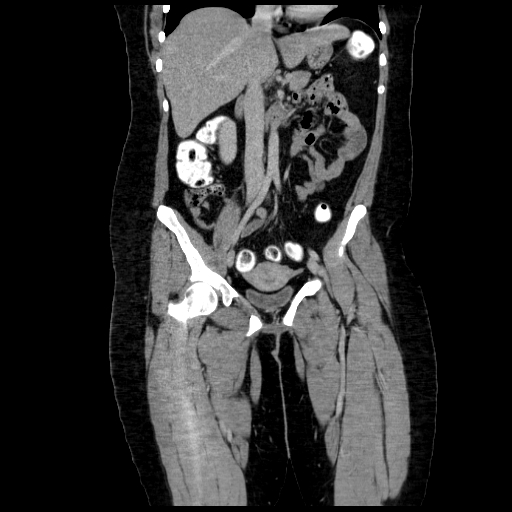 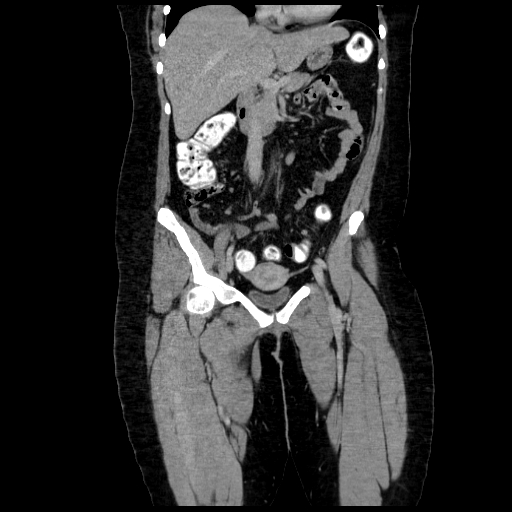 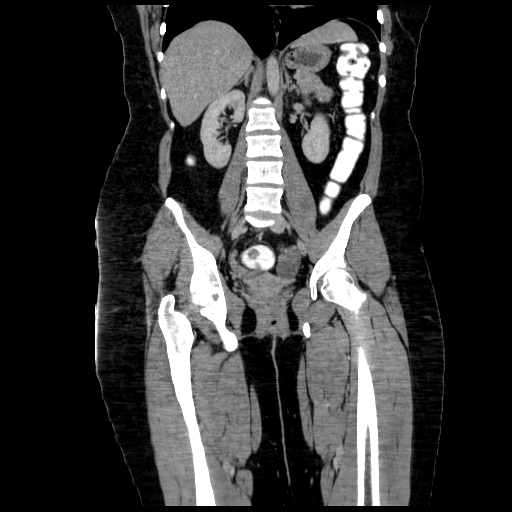 3
2
4
1
5
6
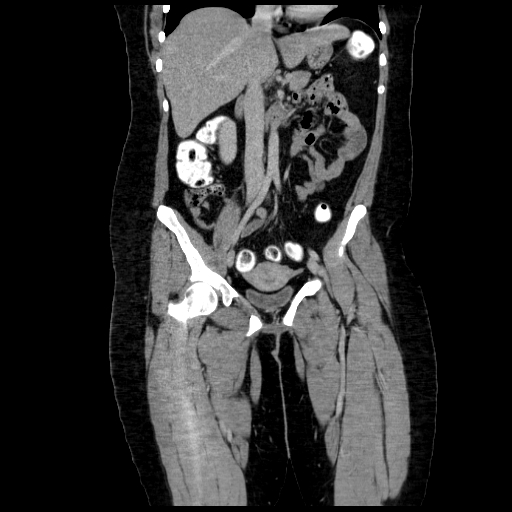 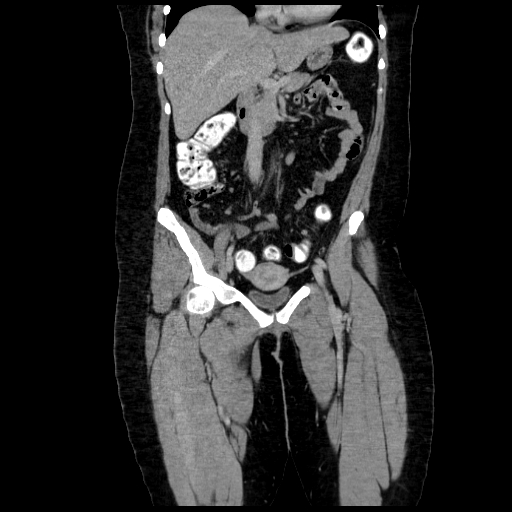 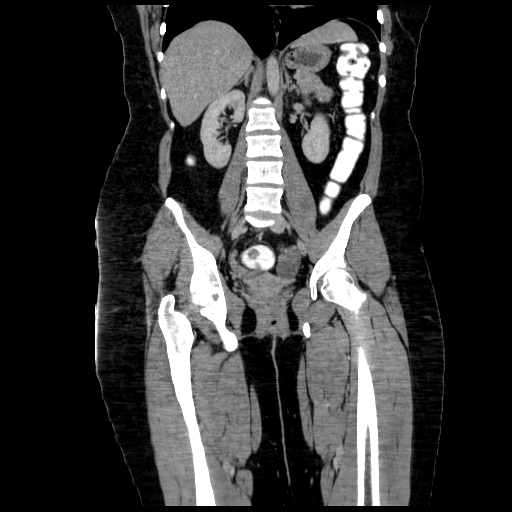 3
2
4
1
5
6
Descending colon
Splenic flexure
Hepatic flexure
Ascending colon
cecum
Sigmoid colon
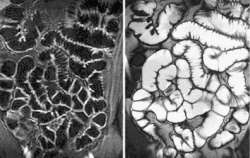 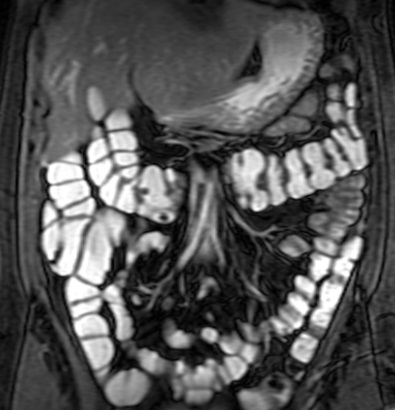 MRI enterography
Common plain x-ray abdomen radiograph findings
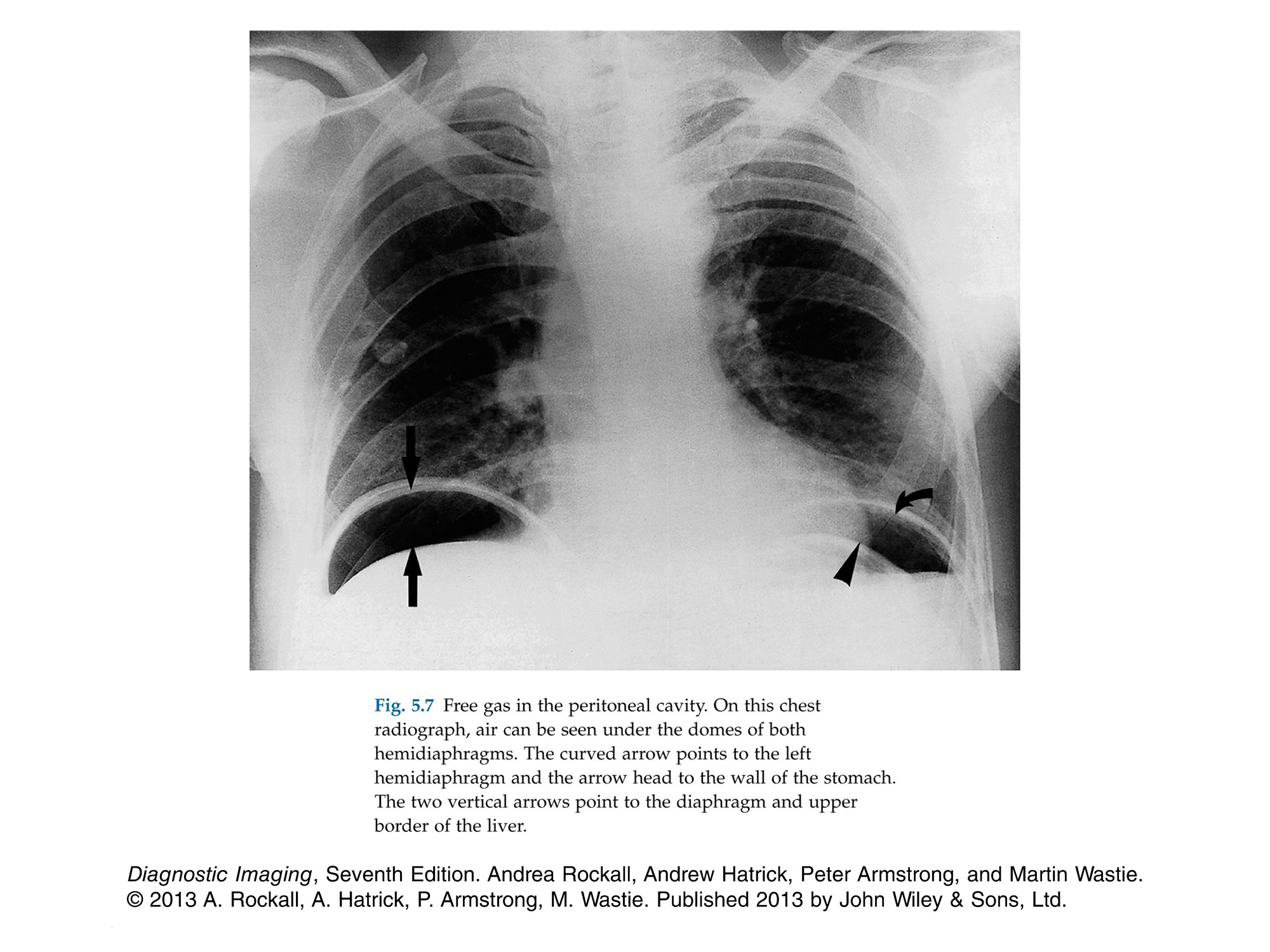 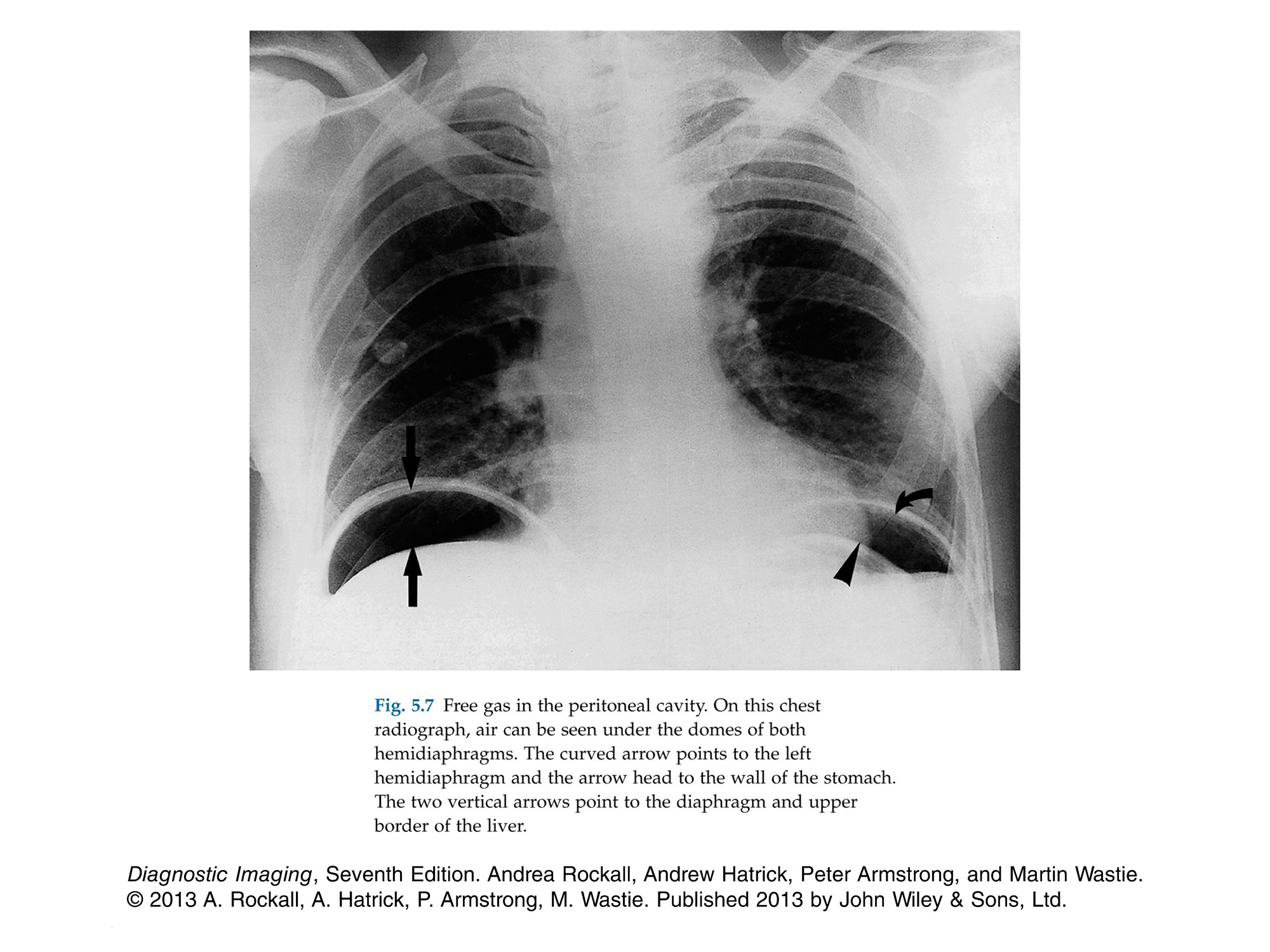 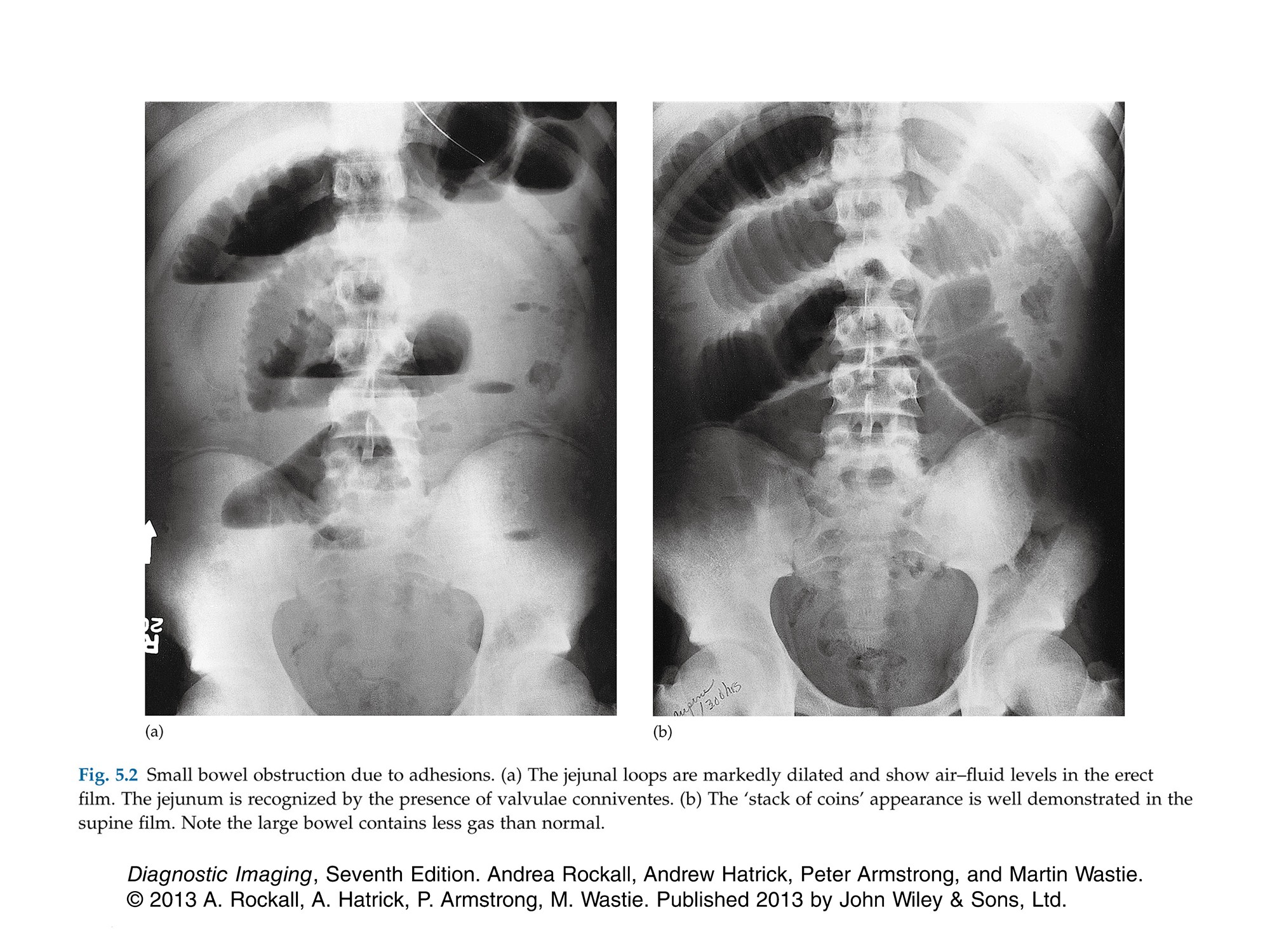 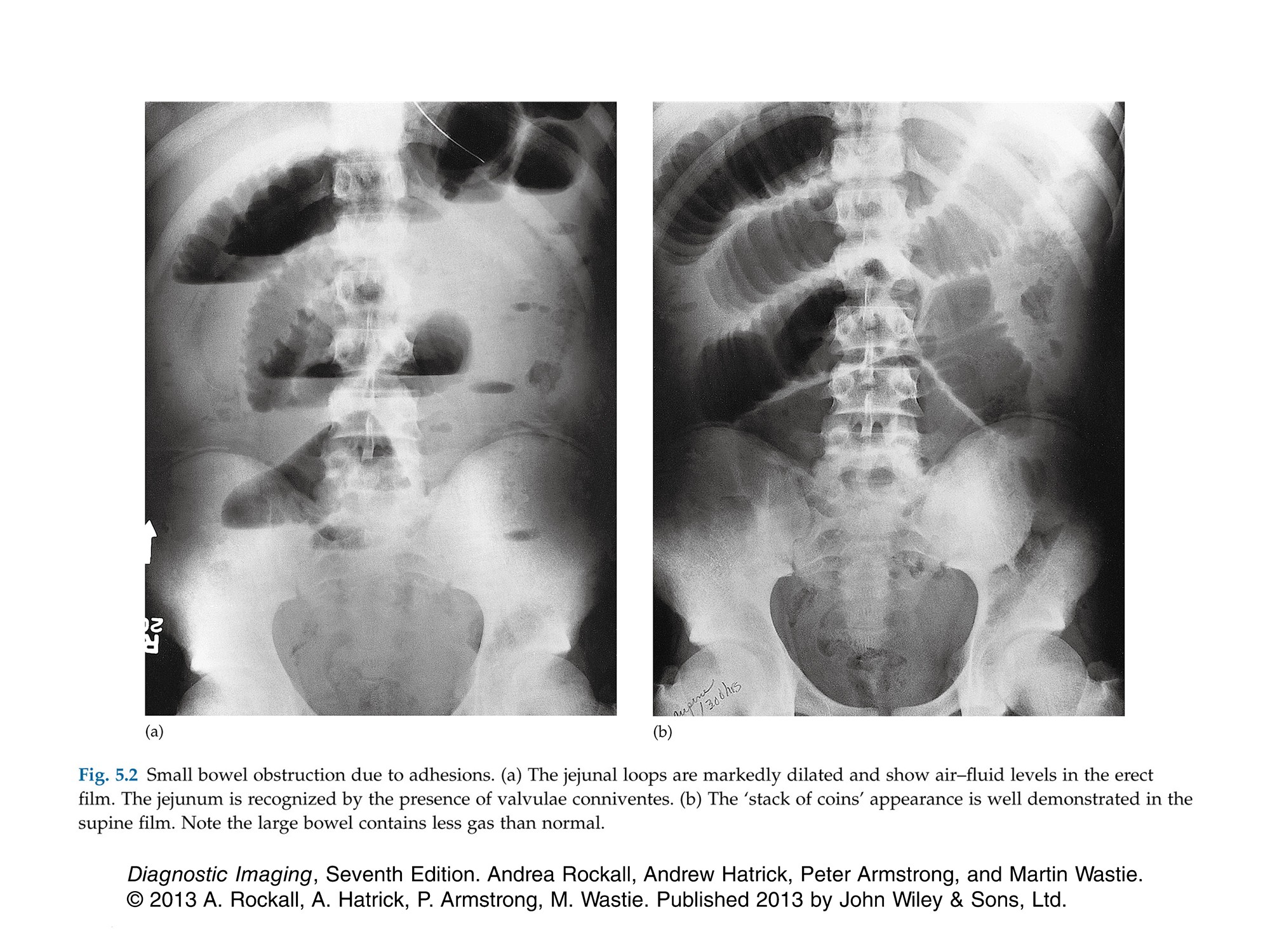 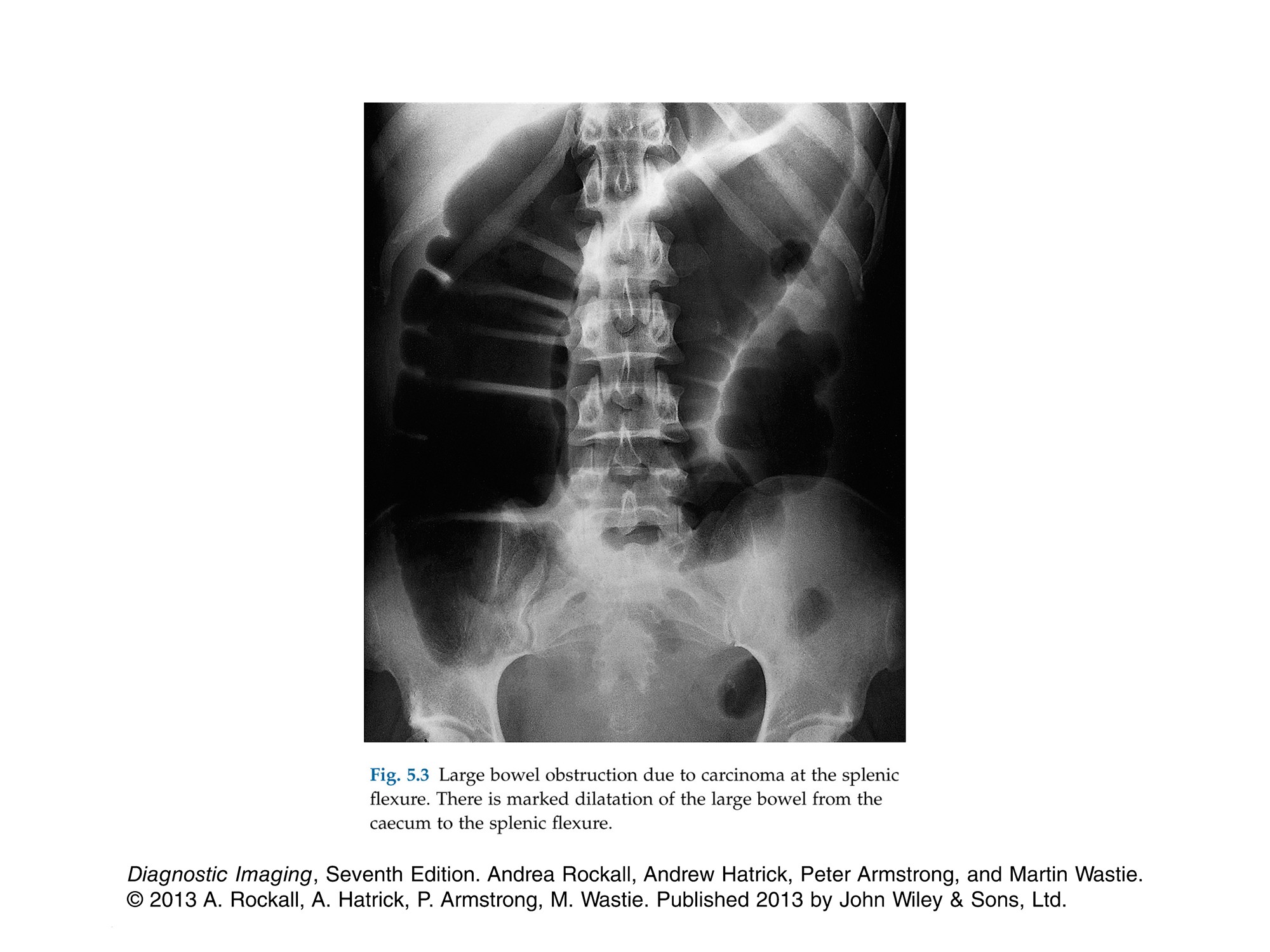 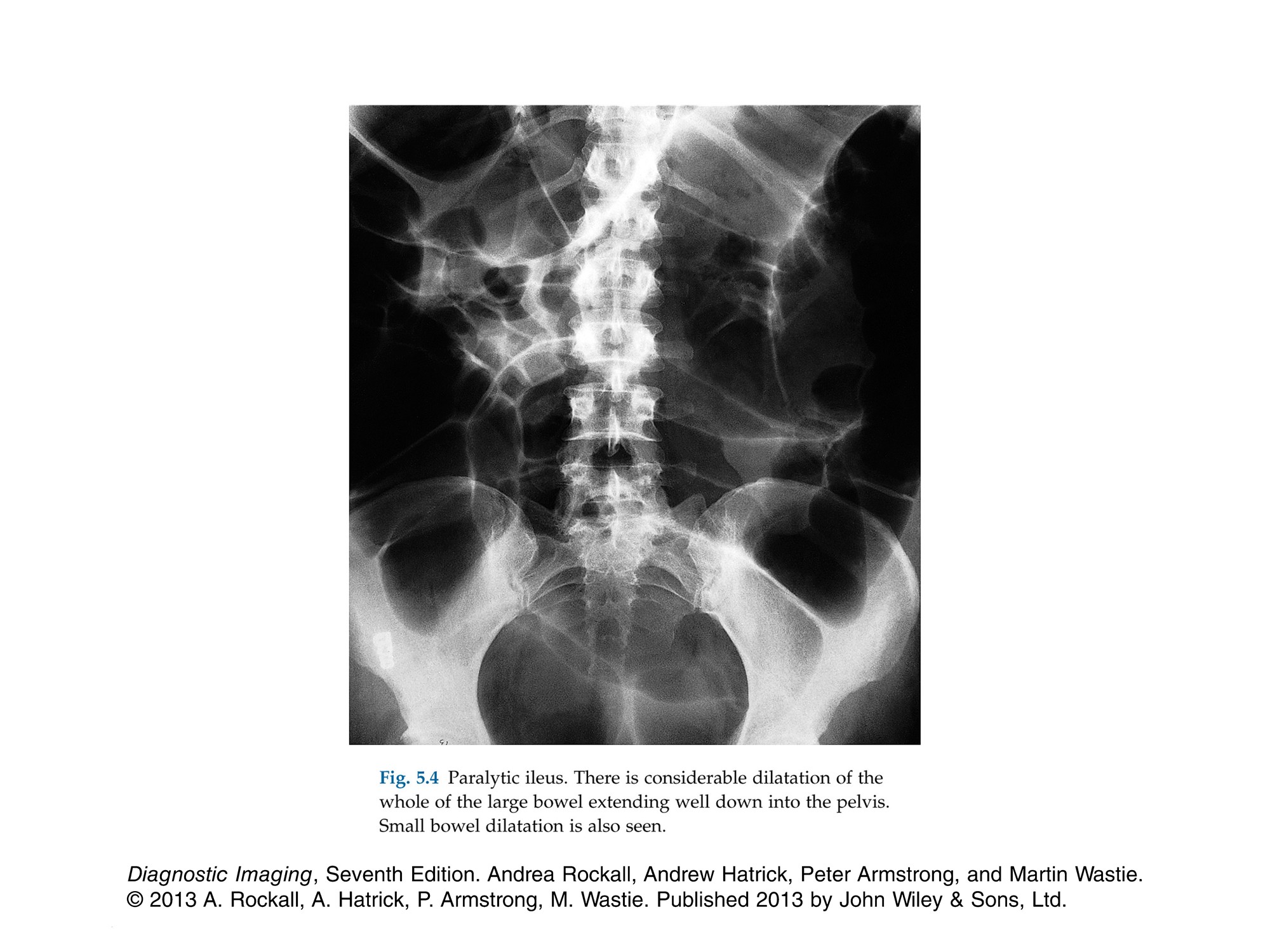 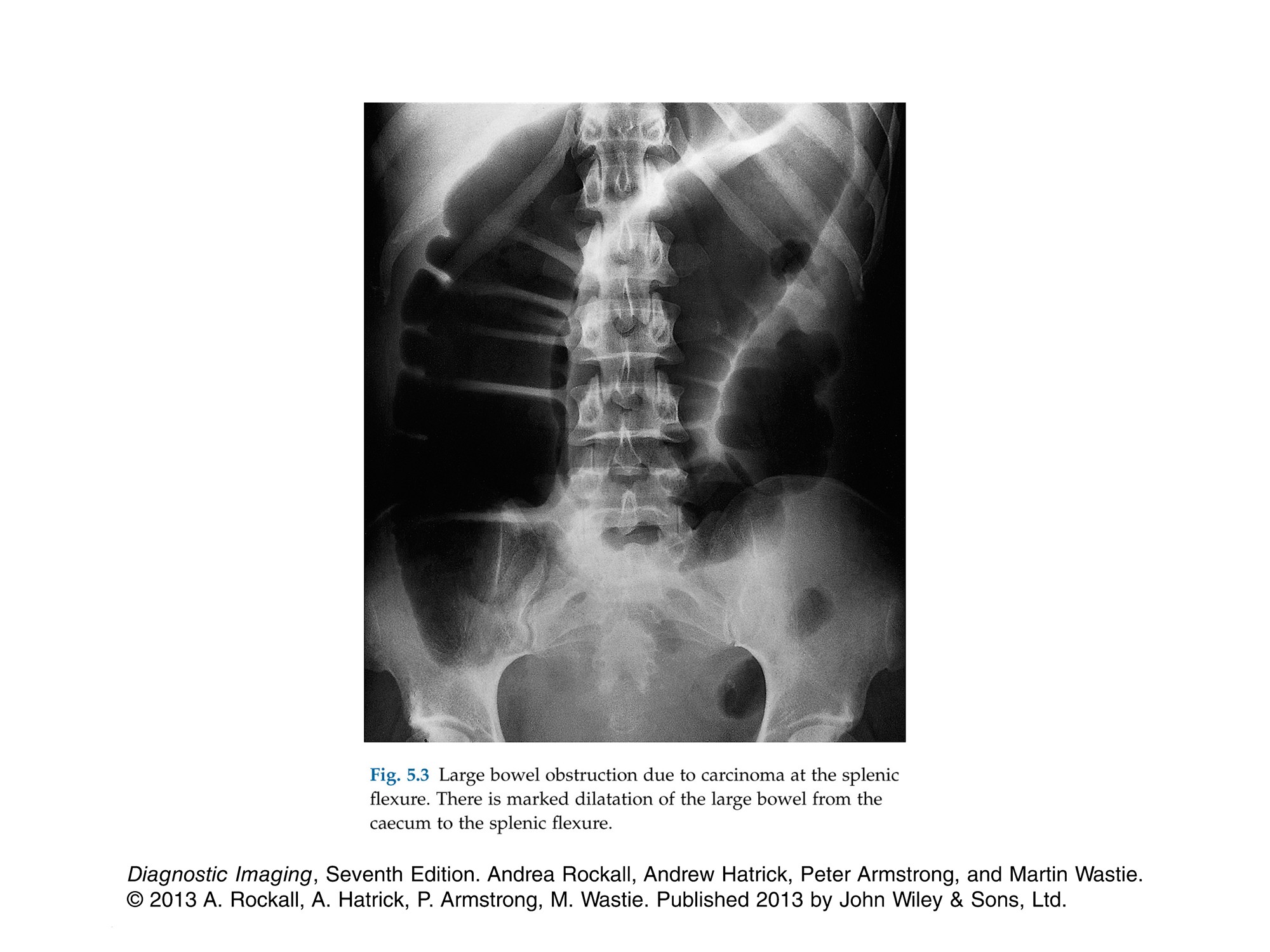 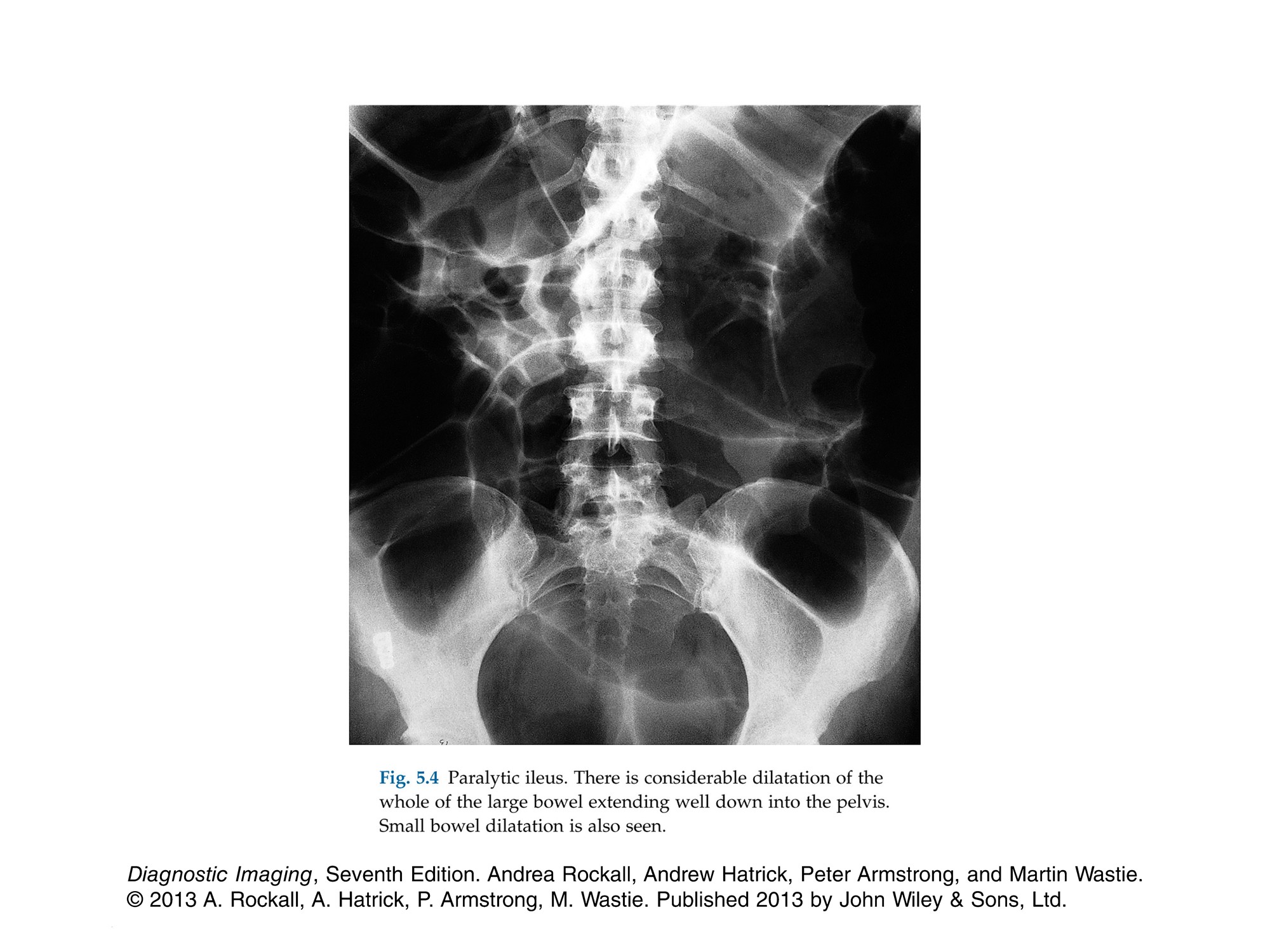 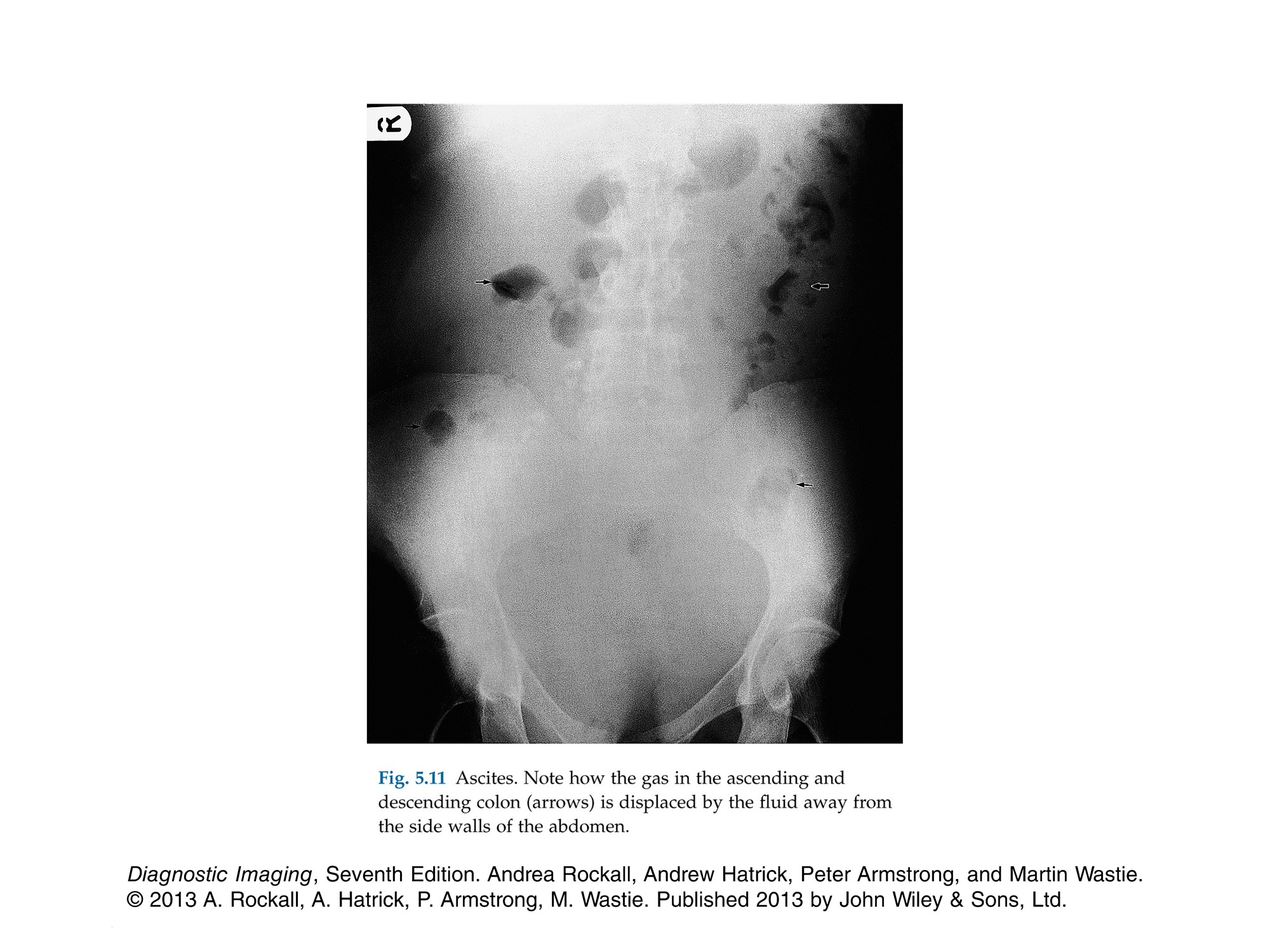 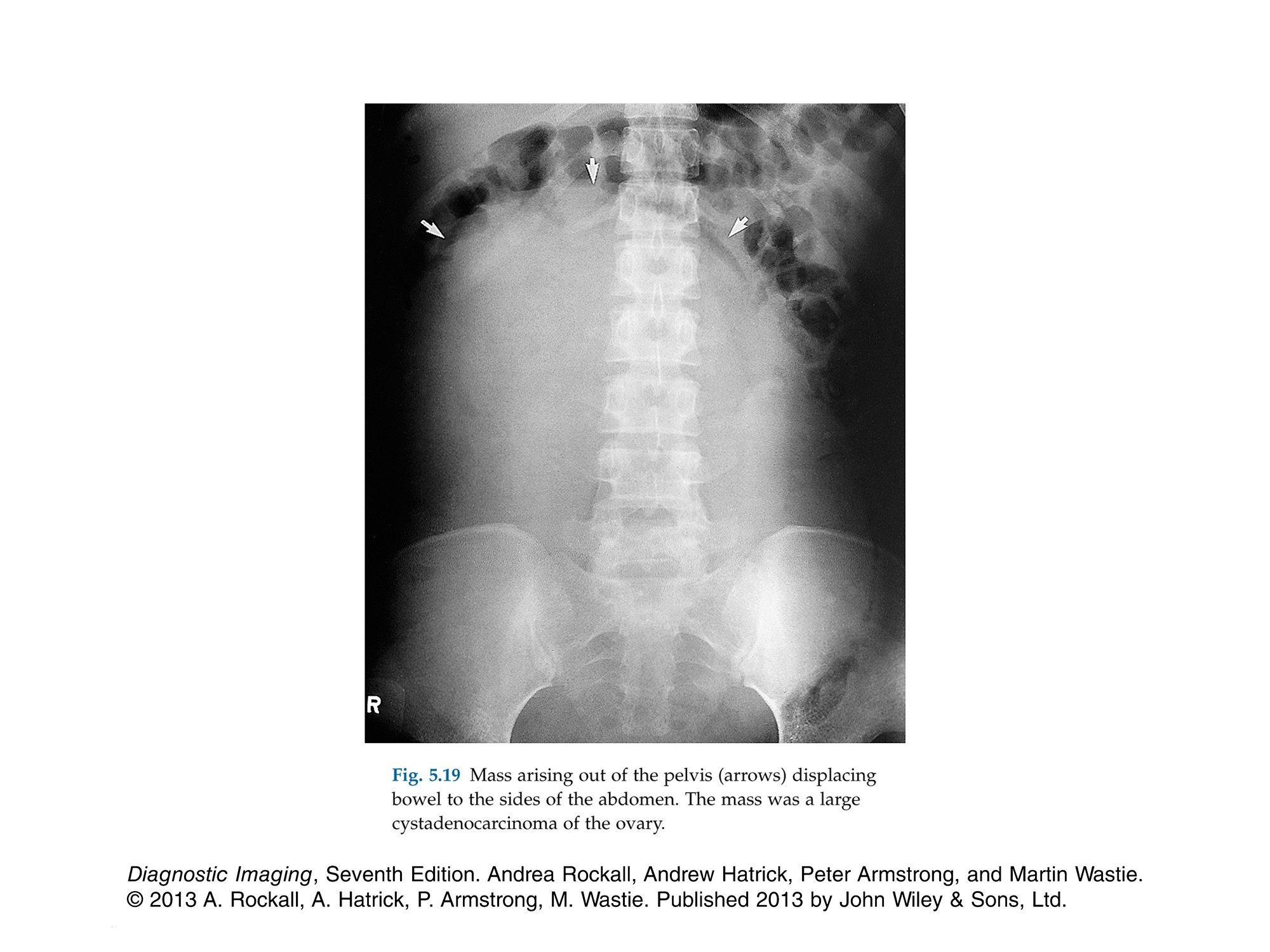 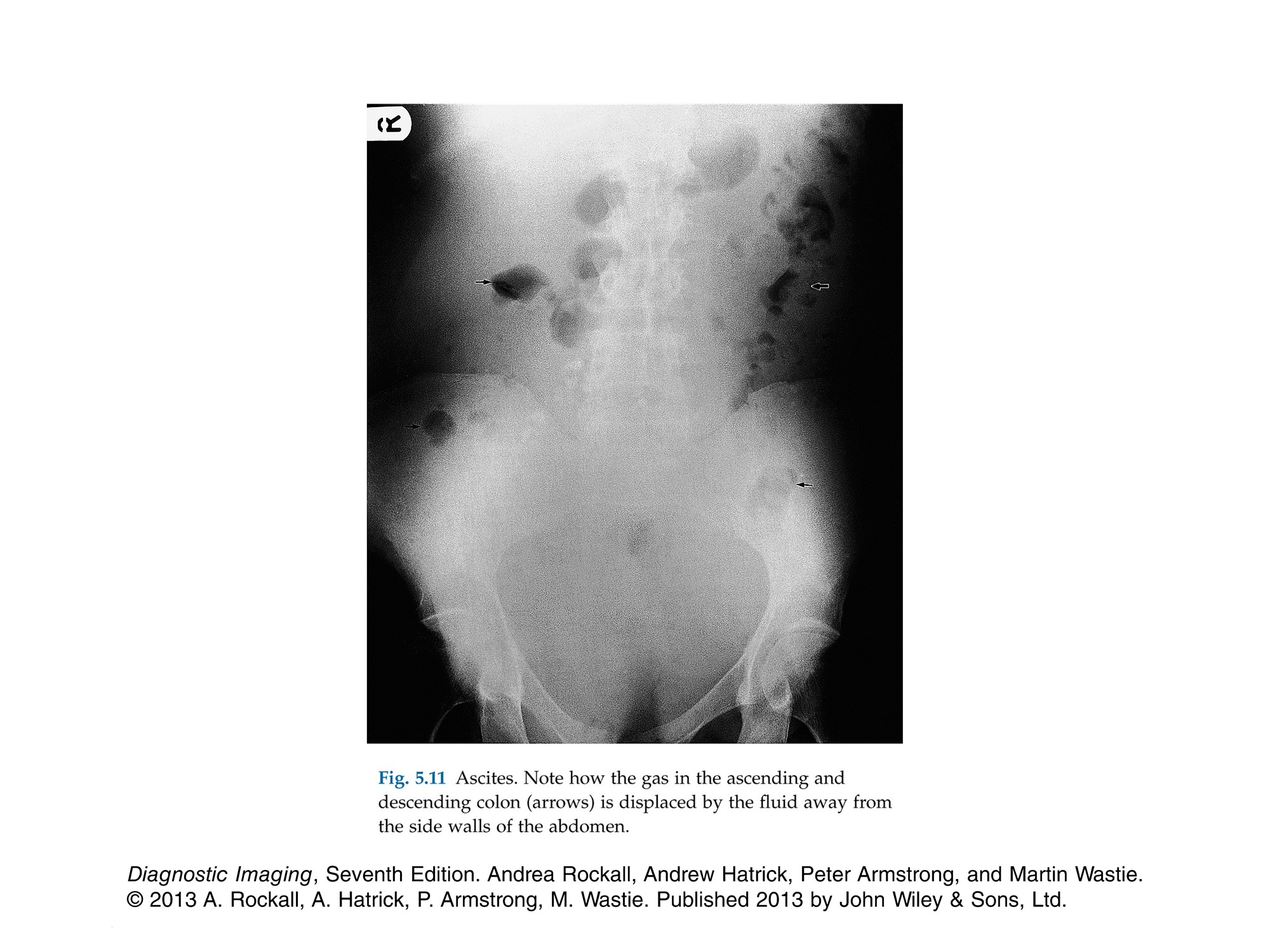 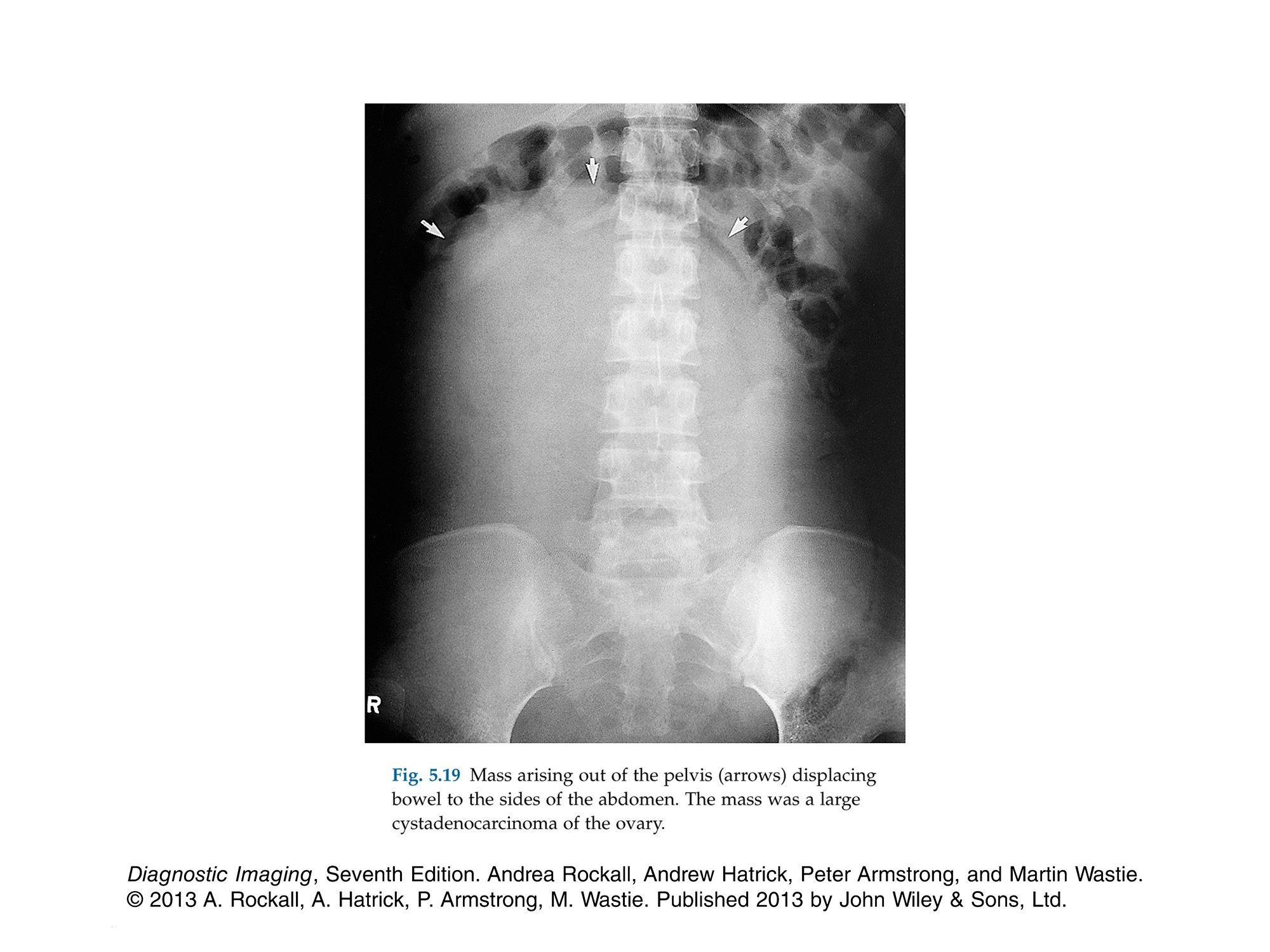 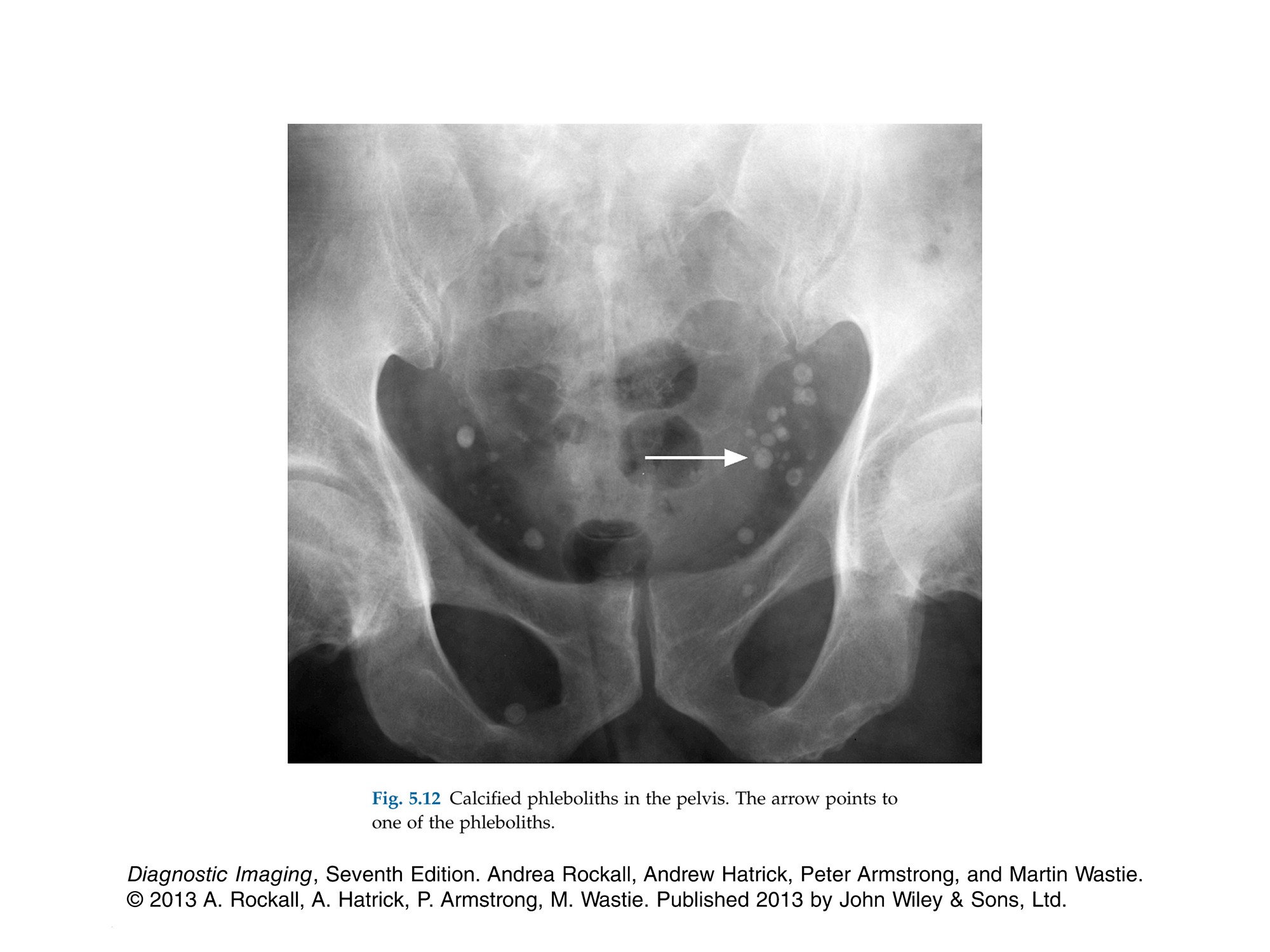 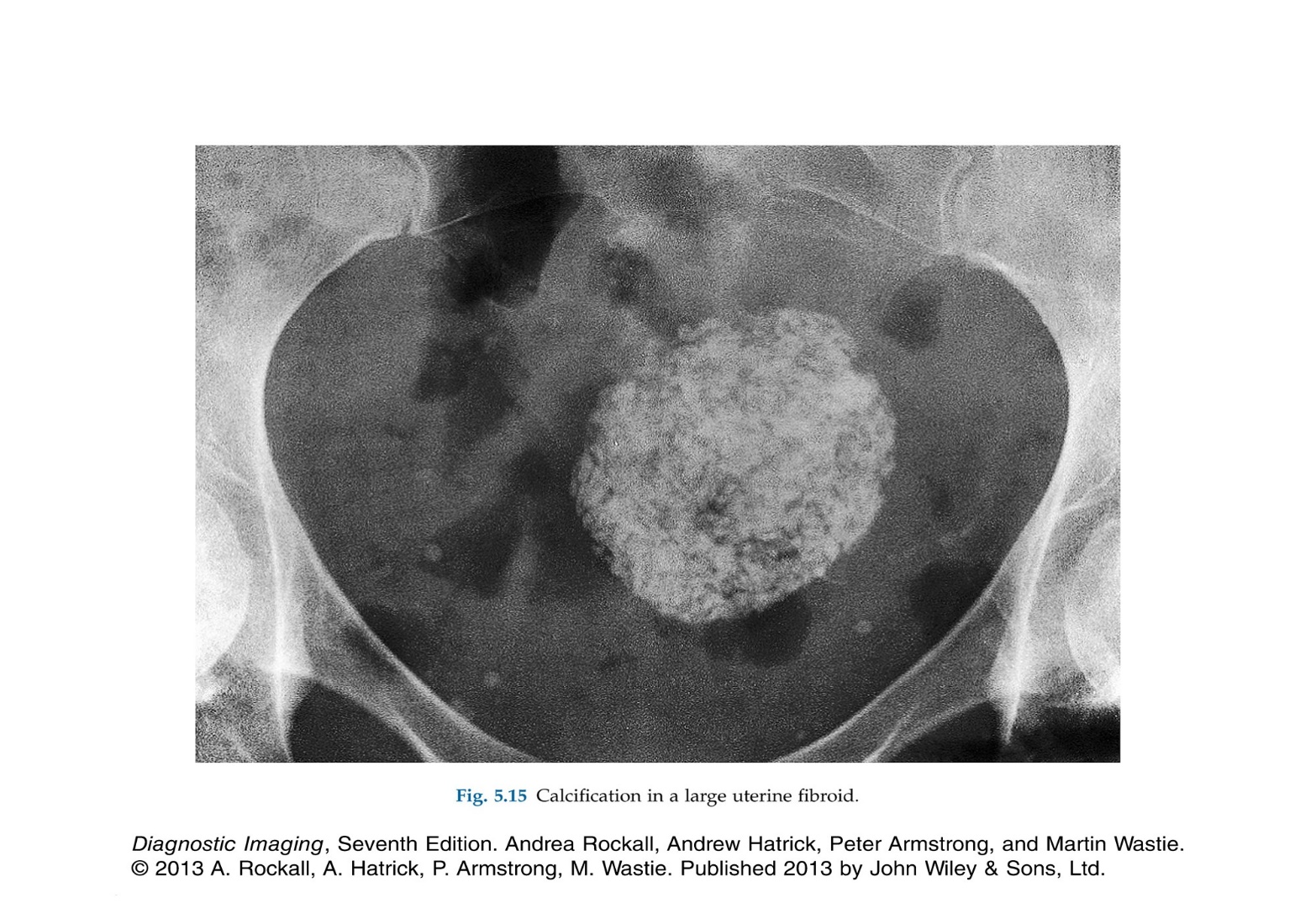 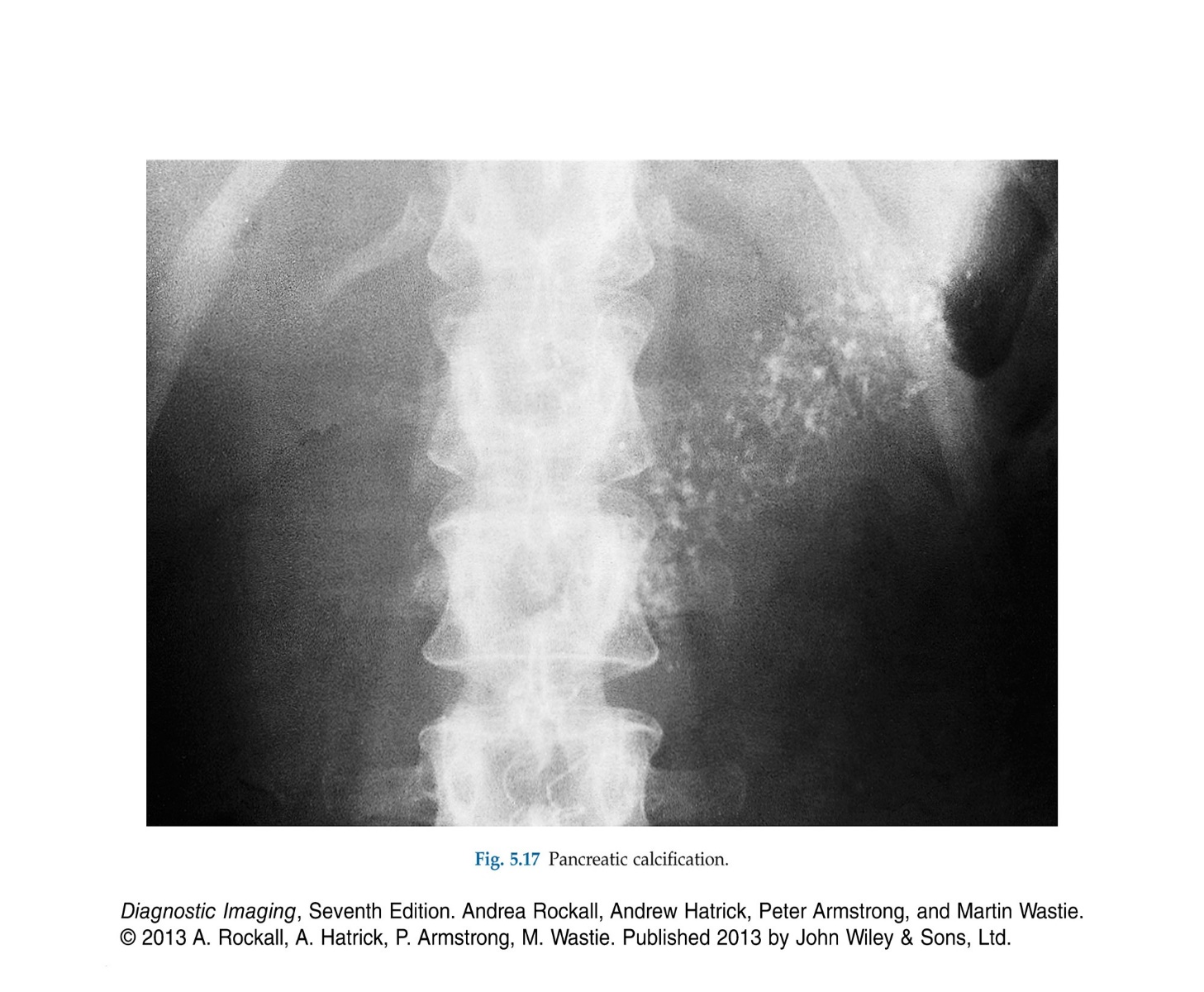 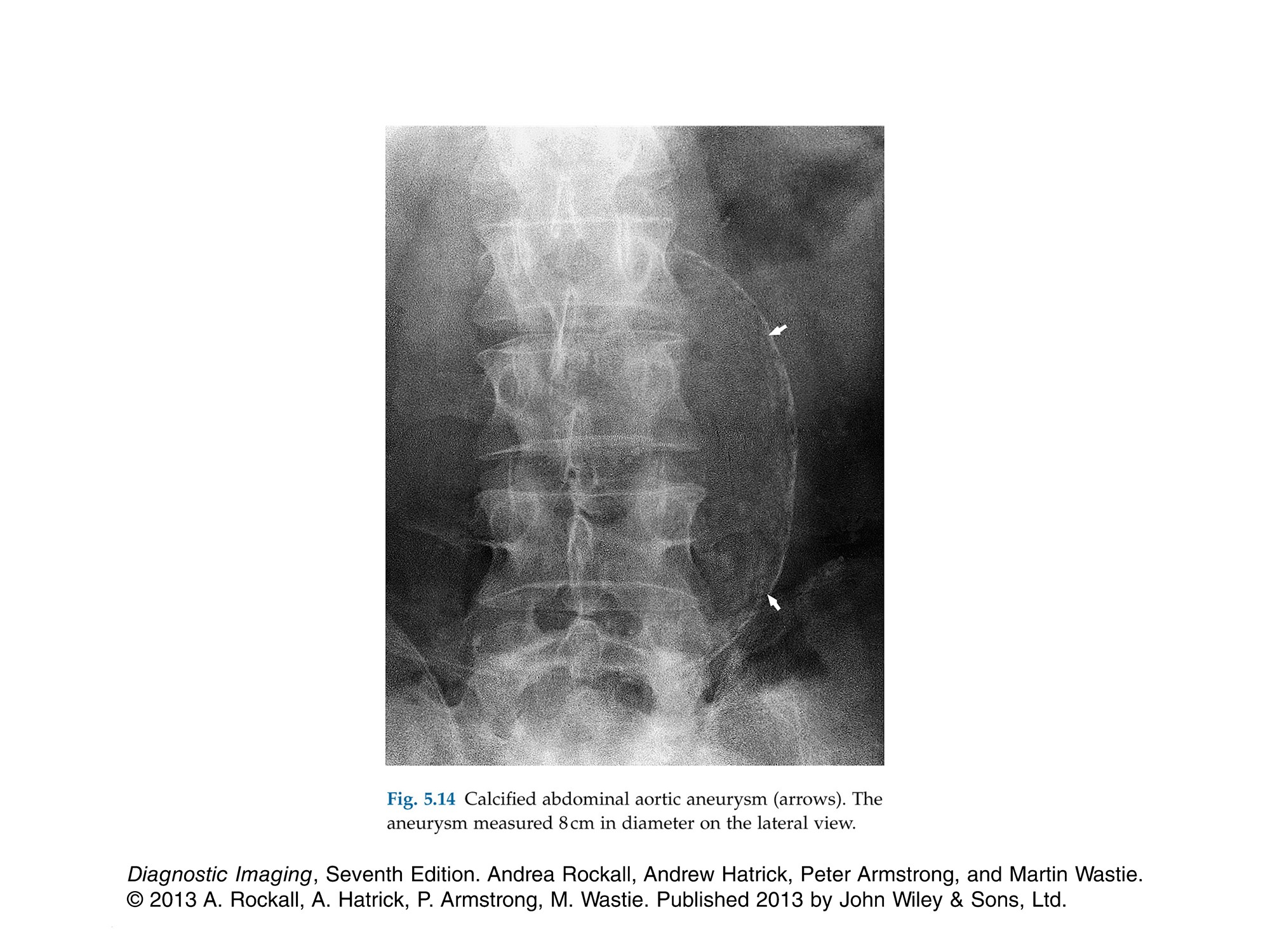 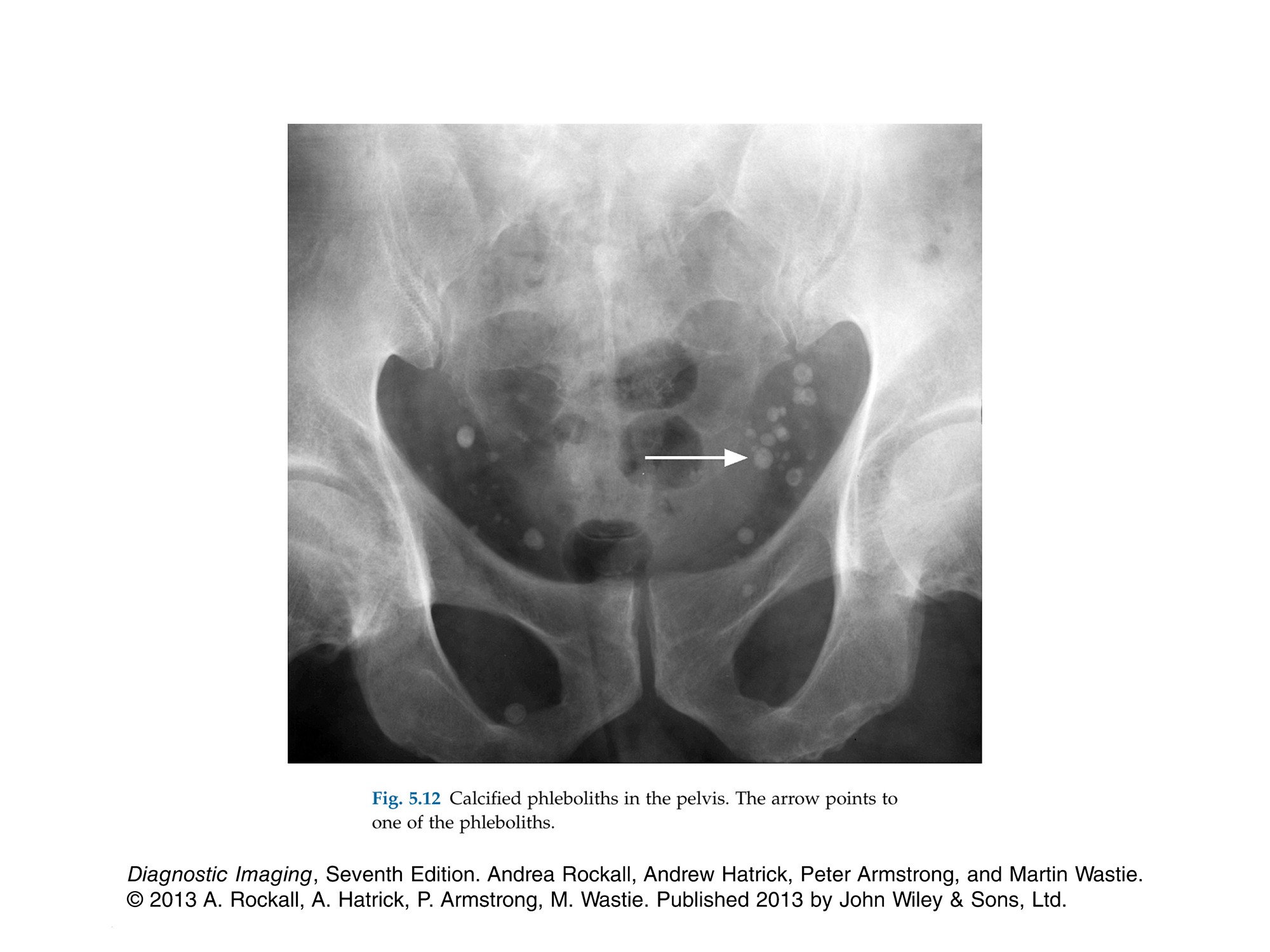 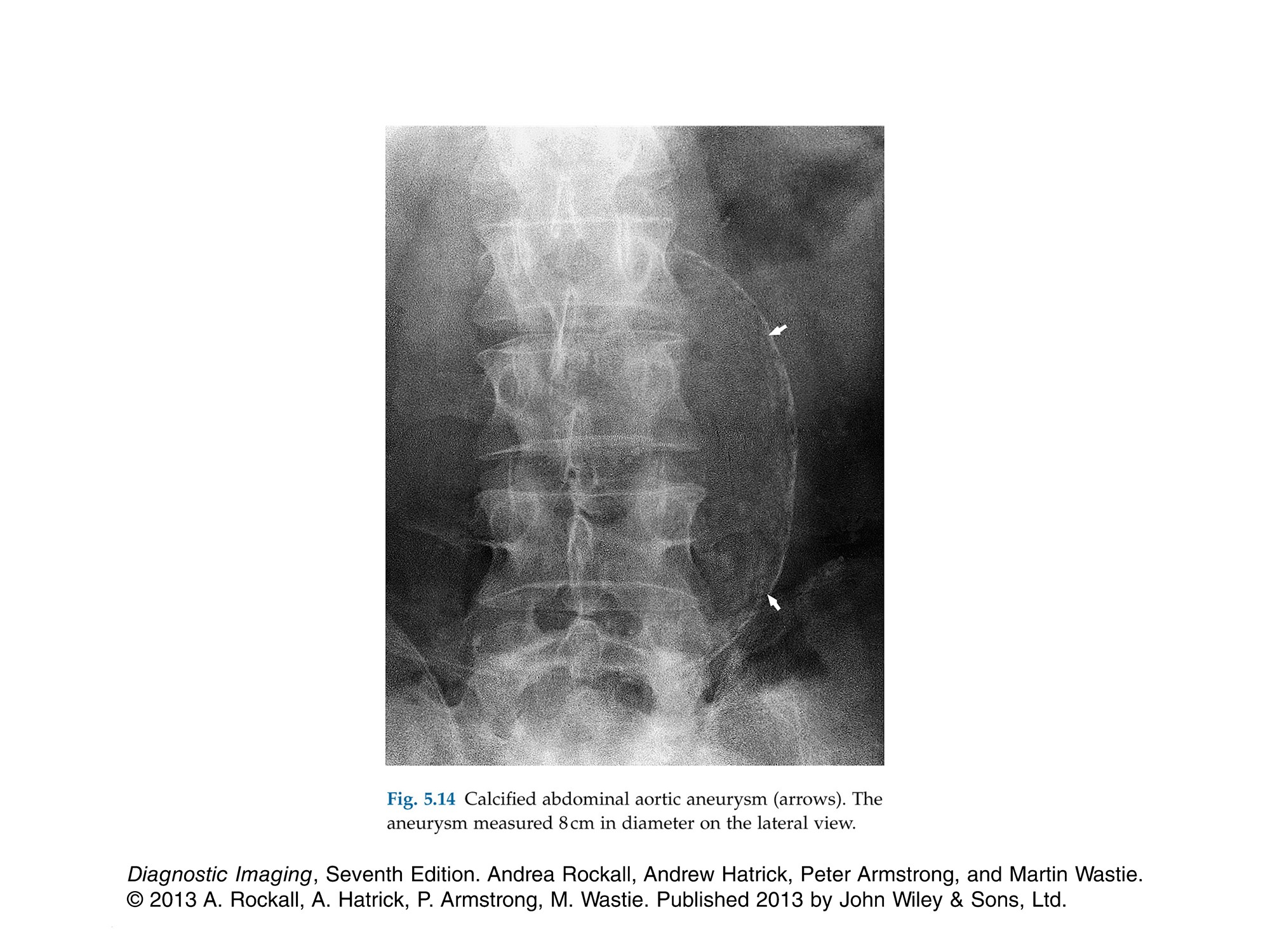 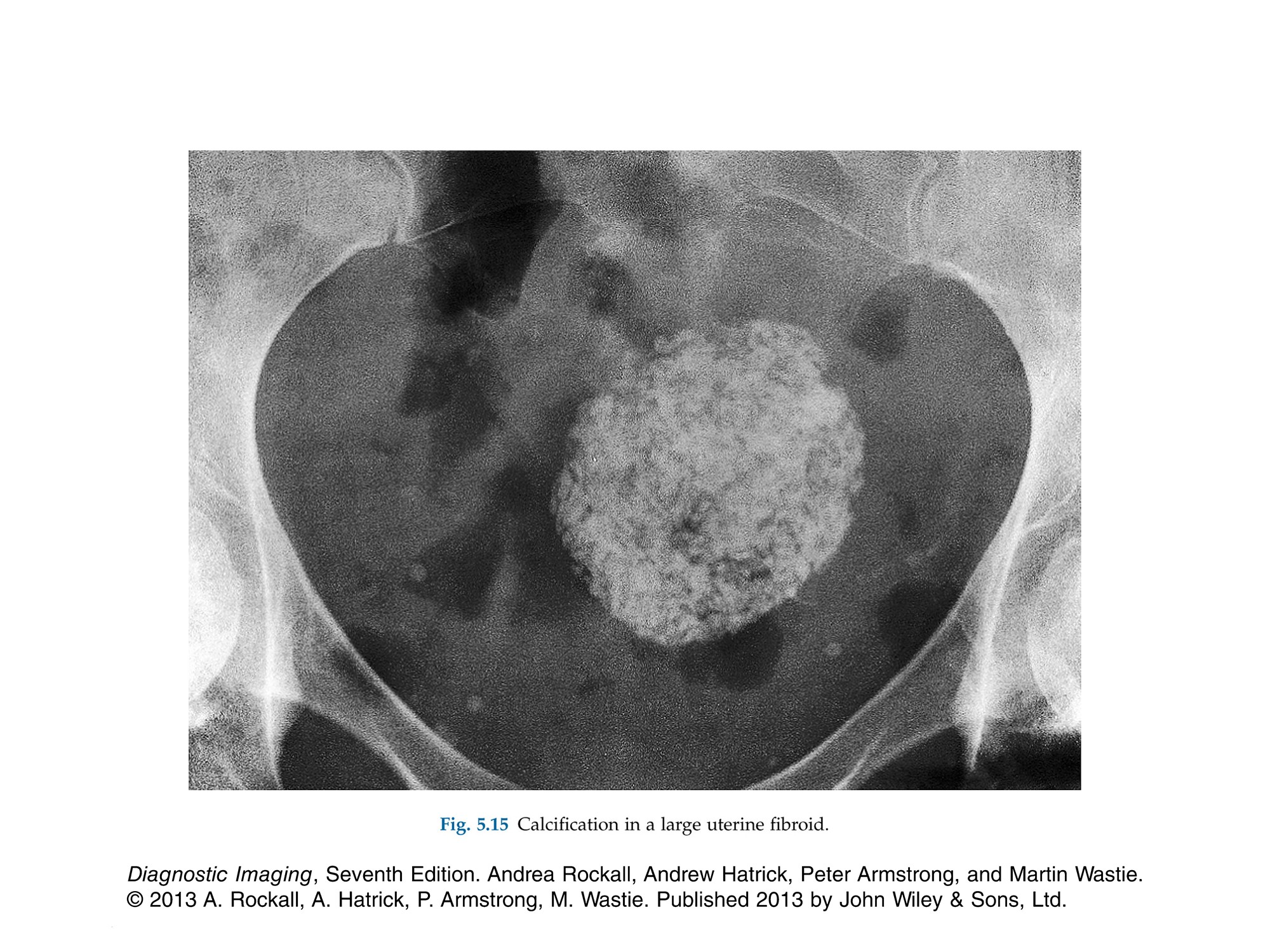 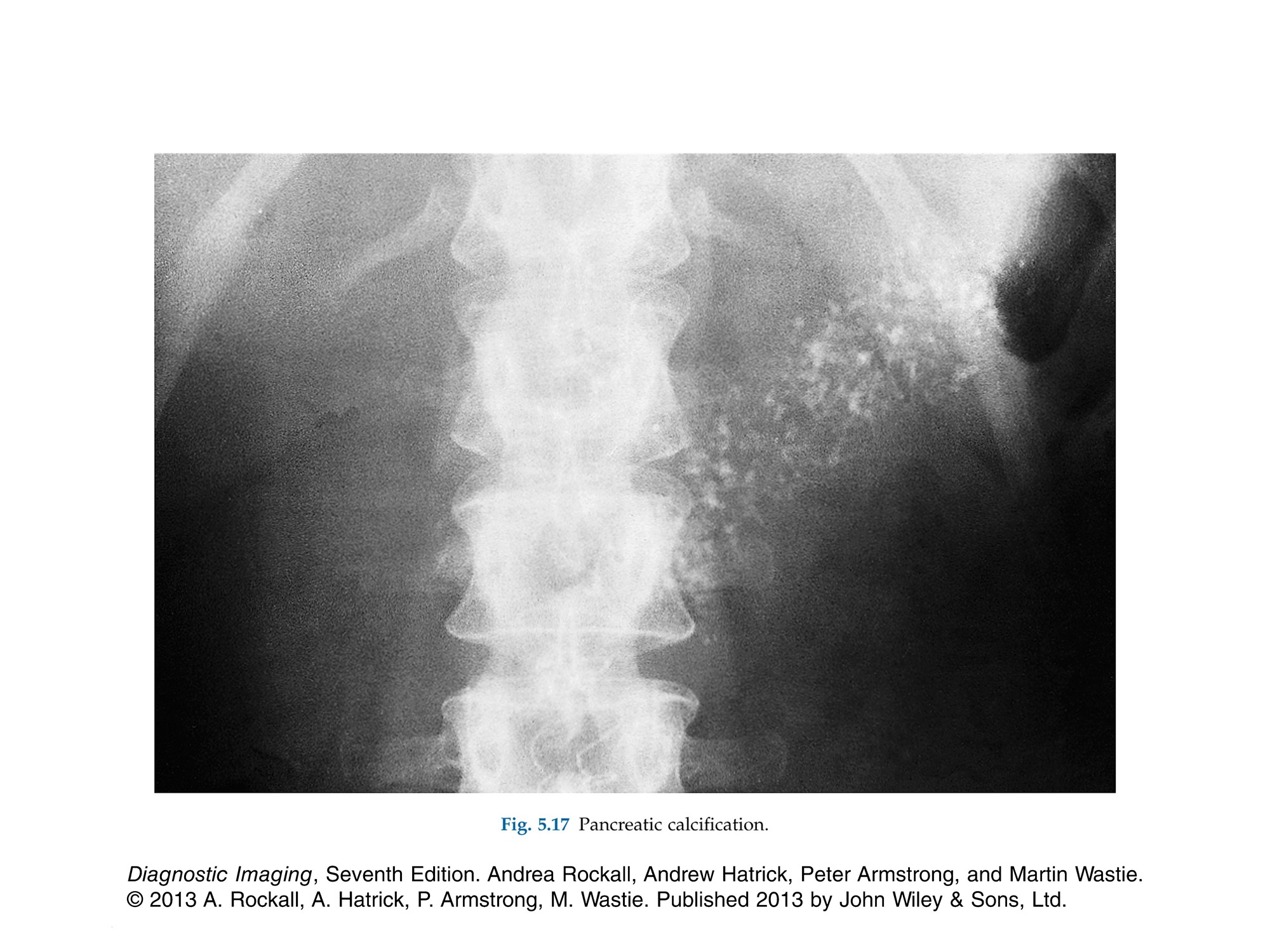 Reference:
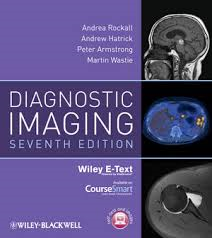 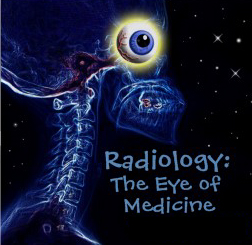 thank you